7.2  排  列
情境引入
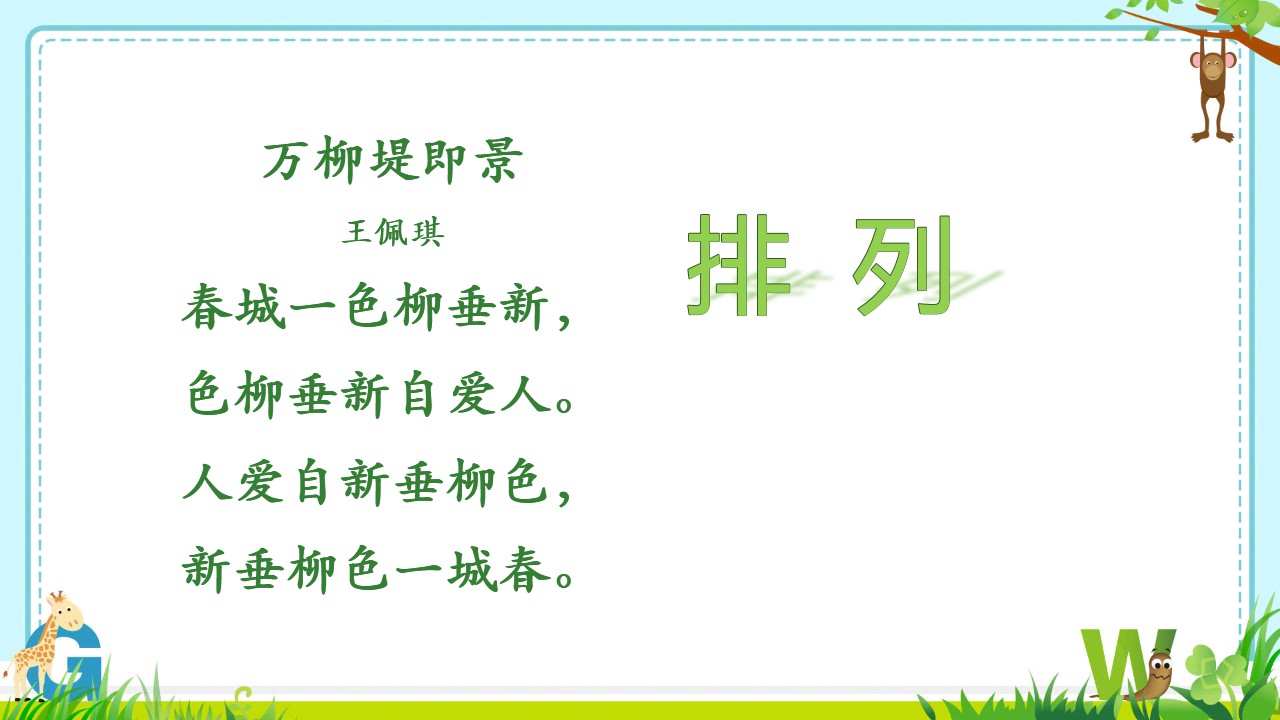 7.2  排  列
问题提出
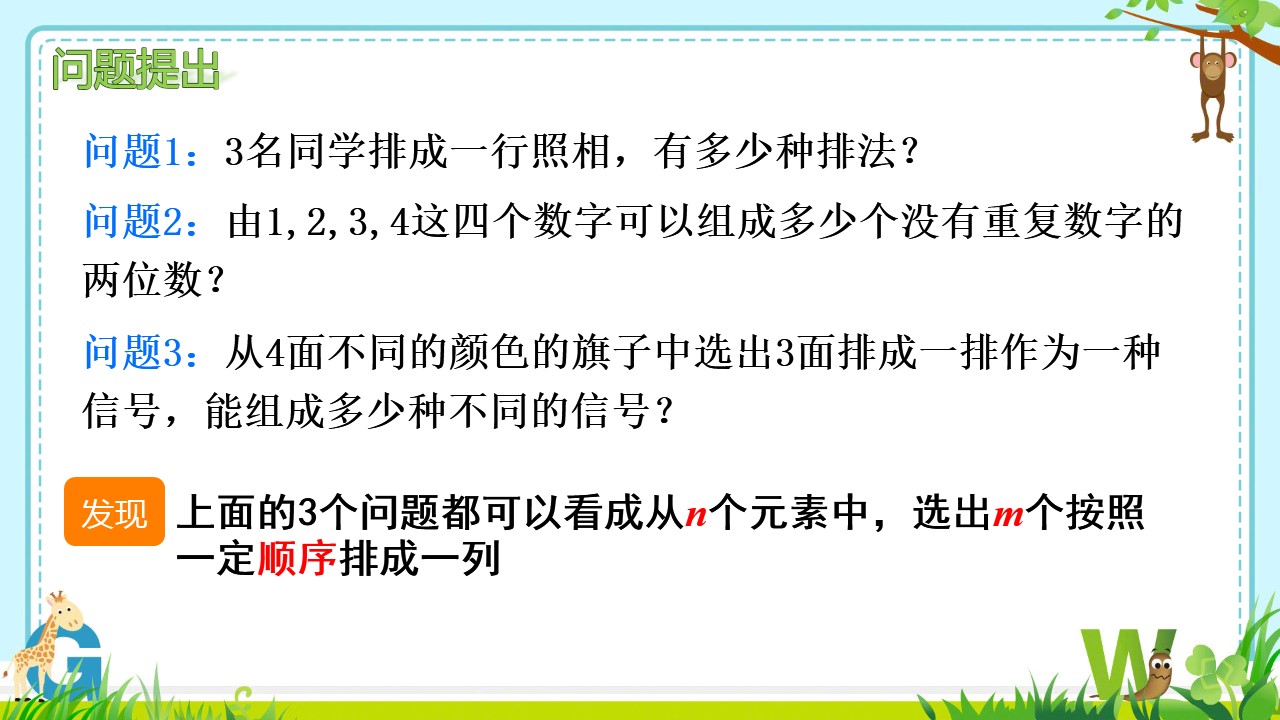 问题提出
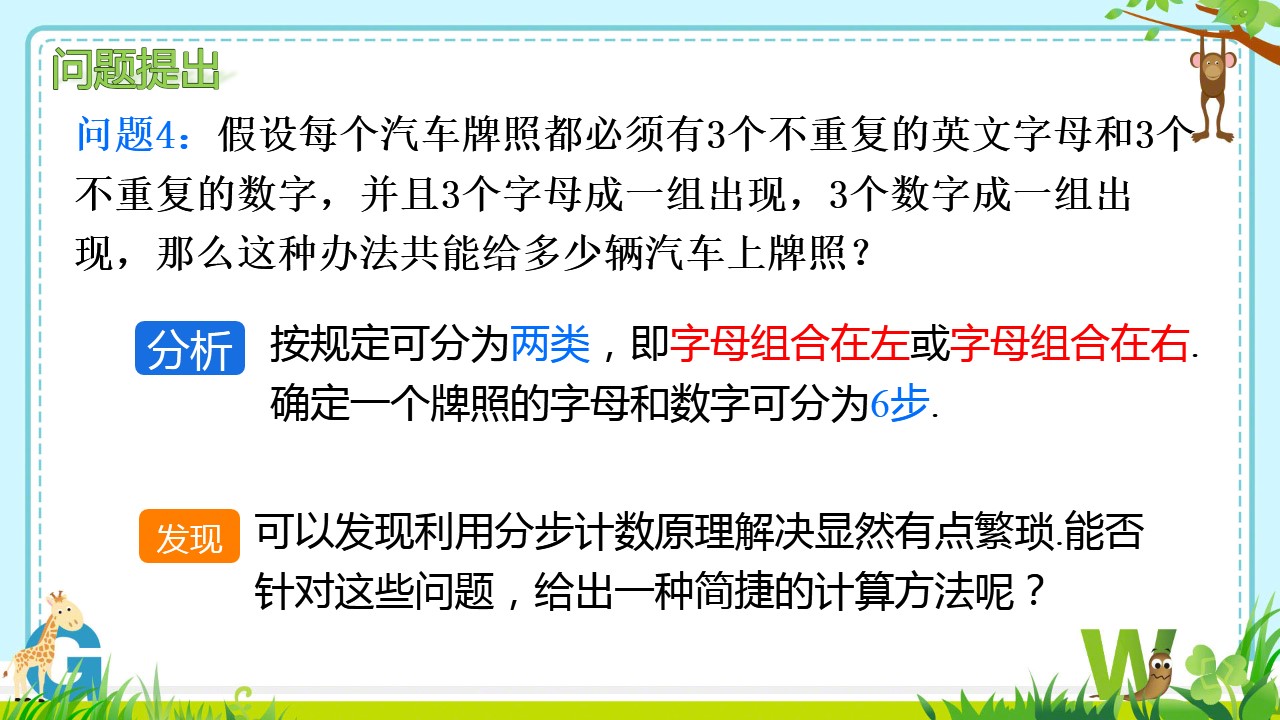 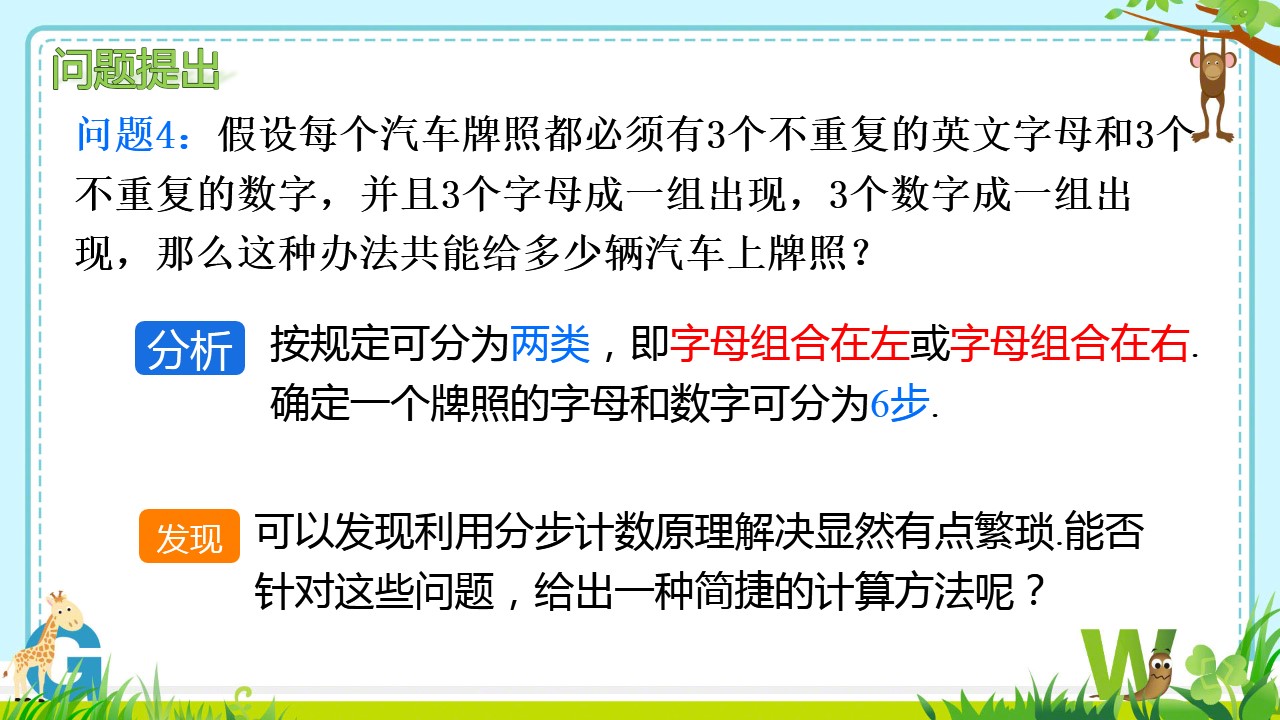 问题提出
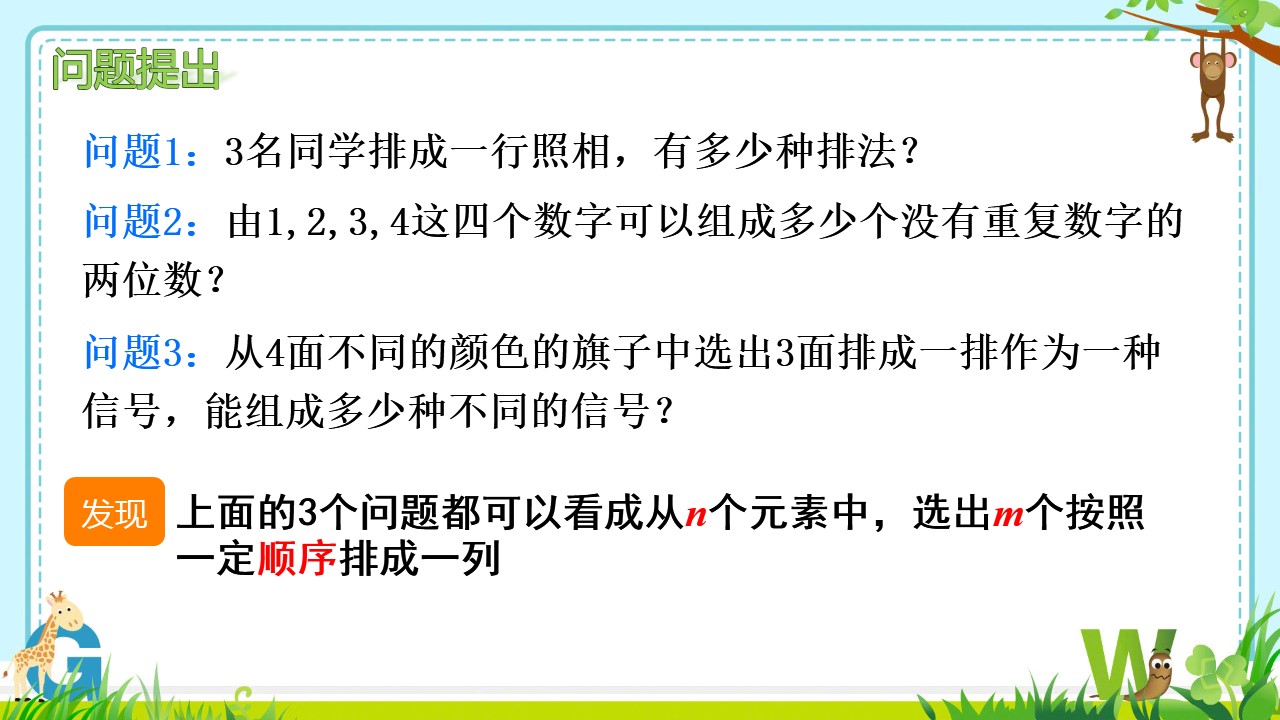 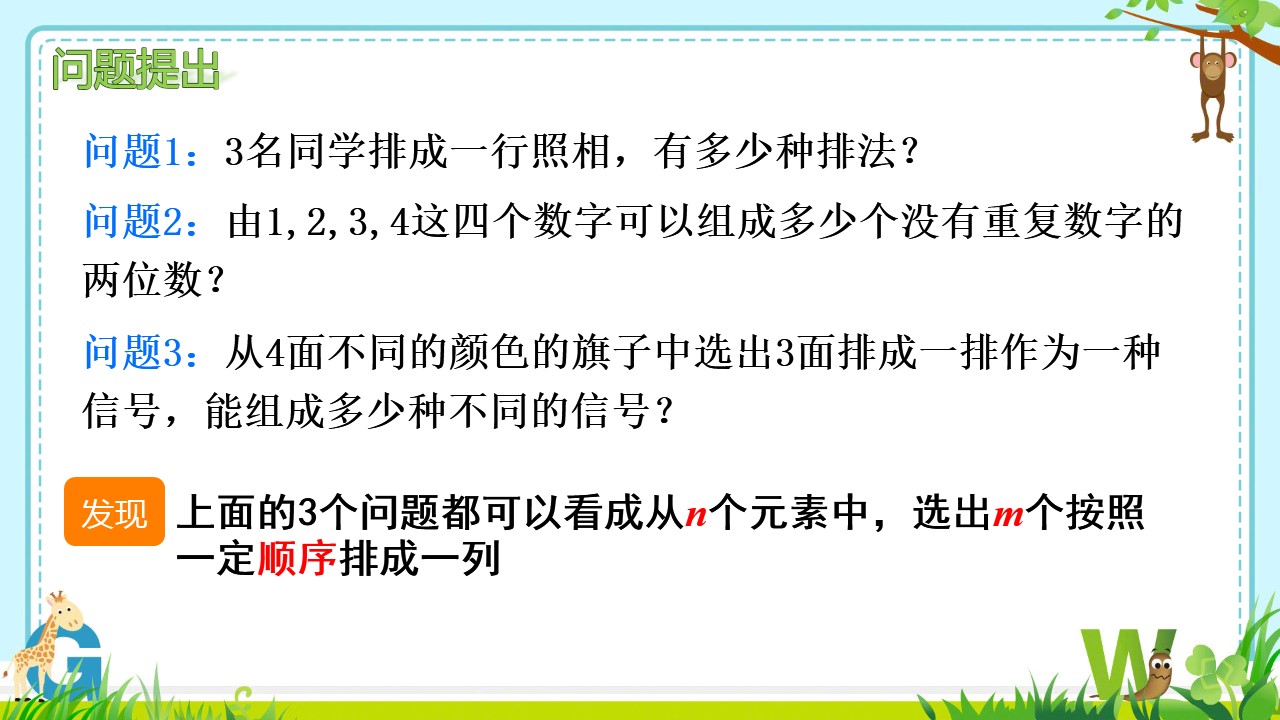 一、排列的定义
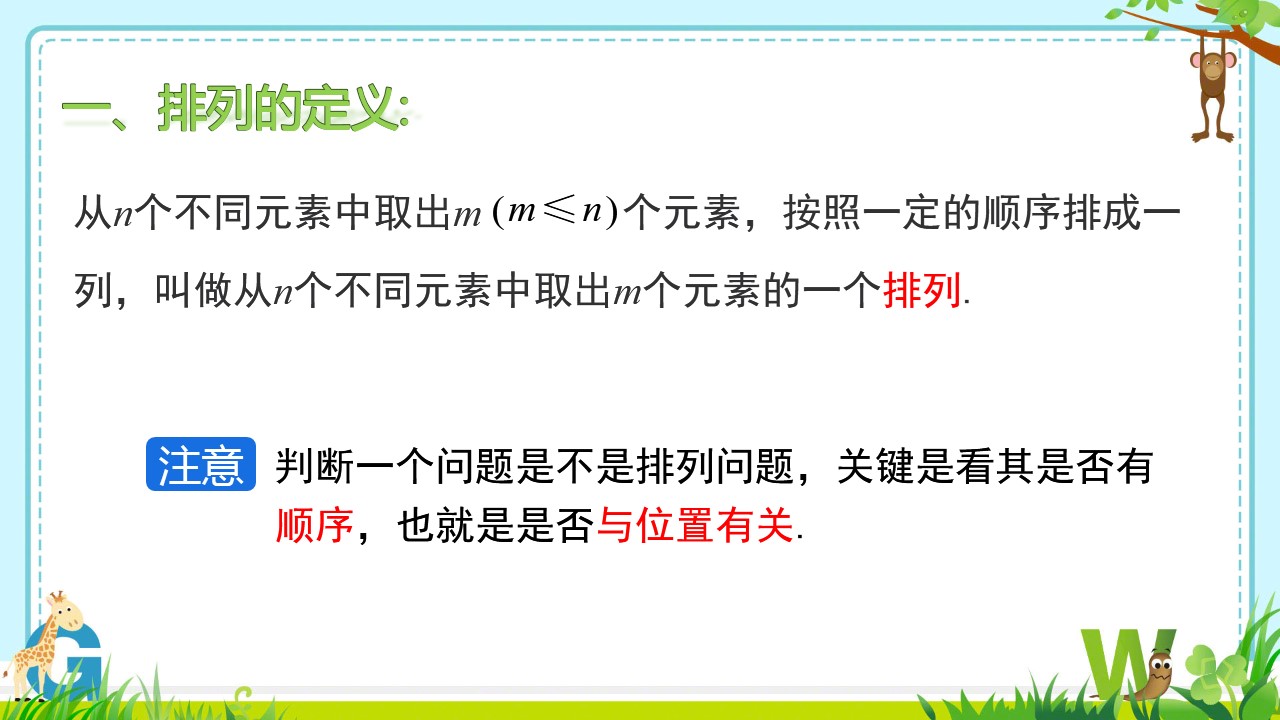 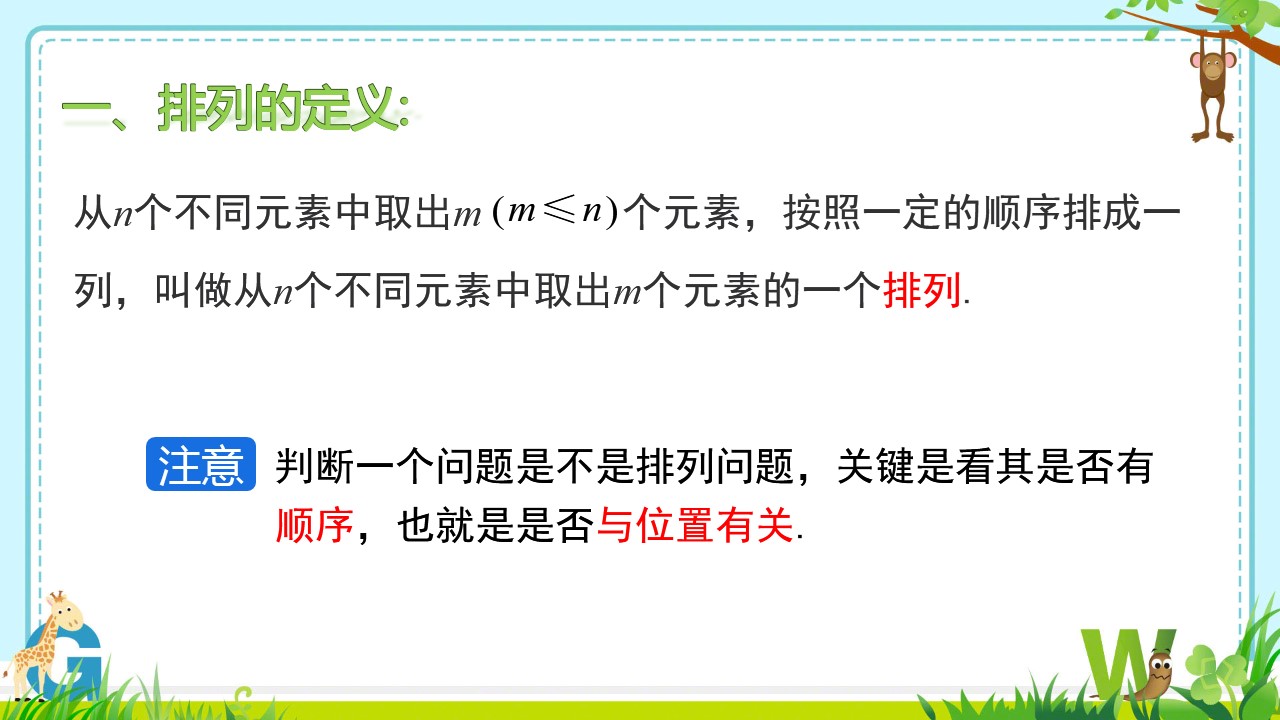 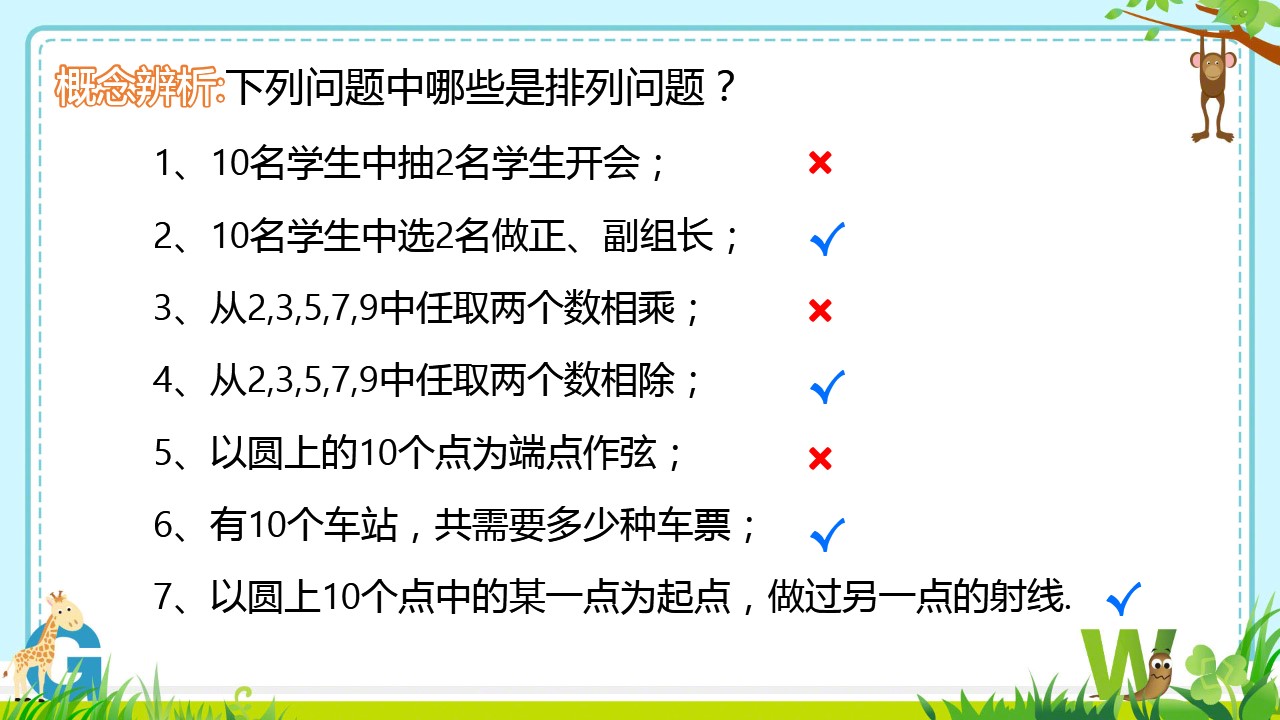 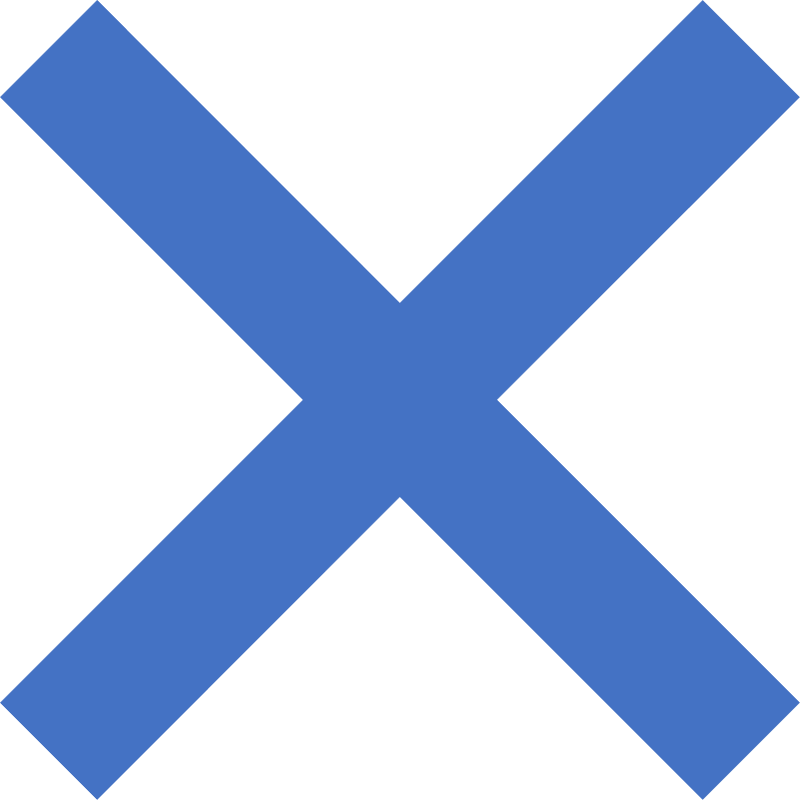 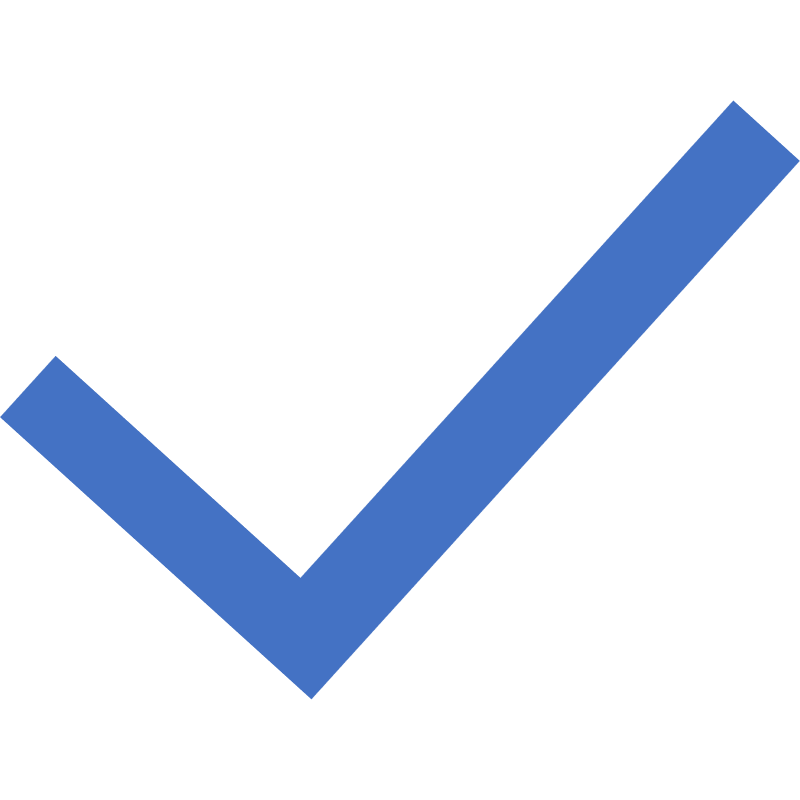 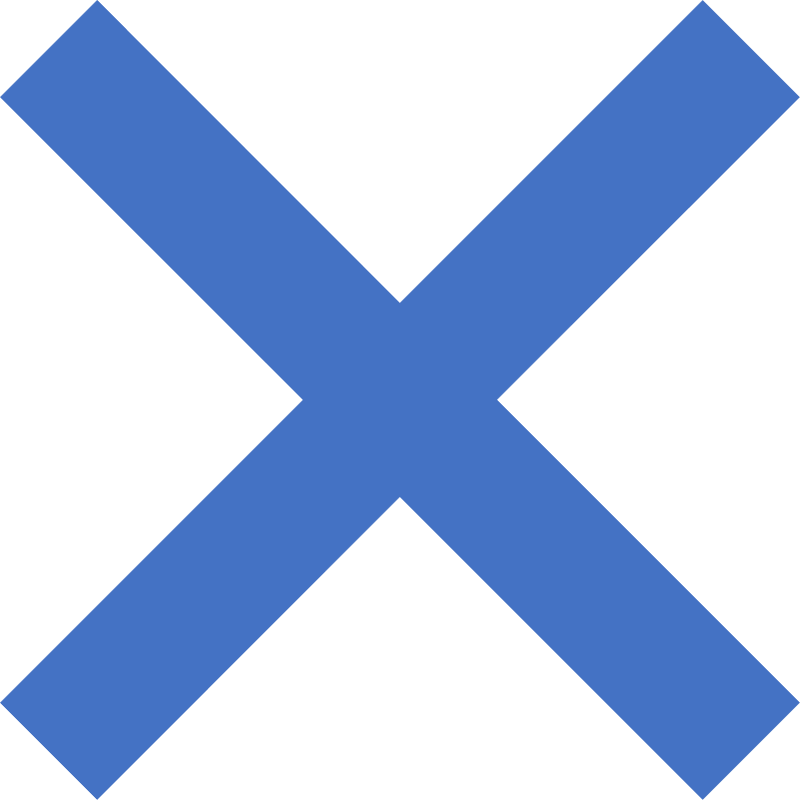 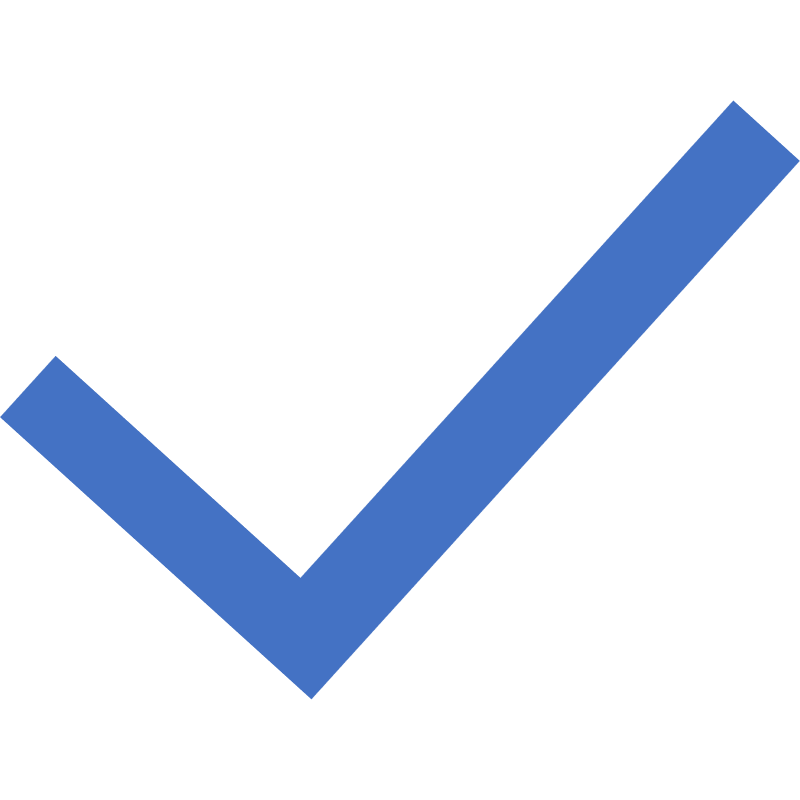 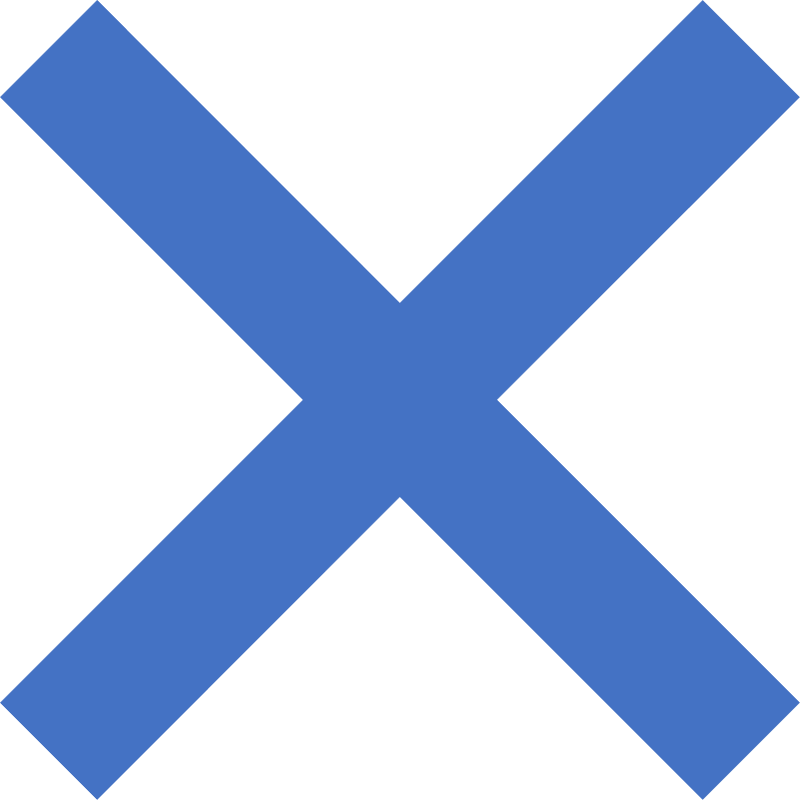 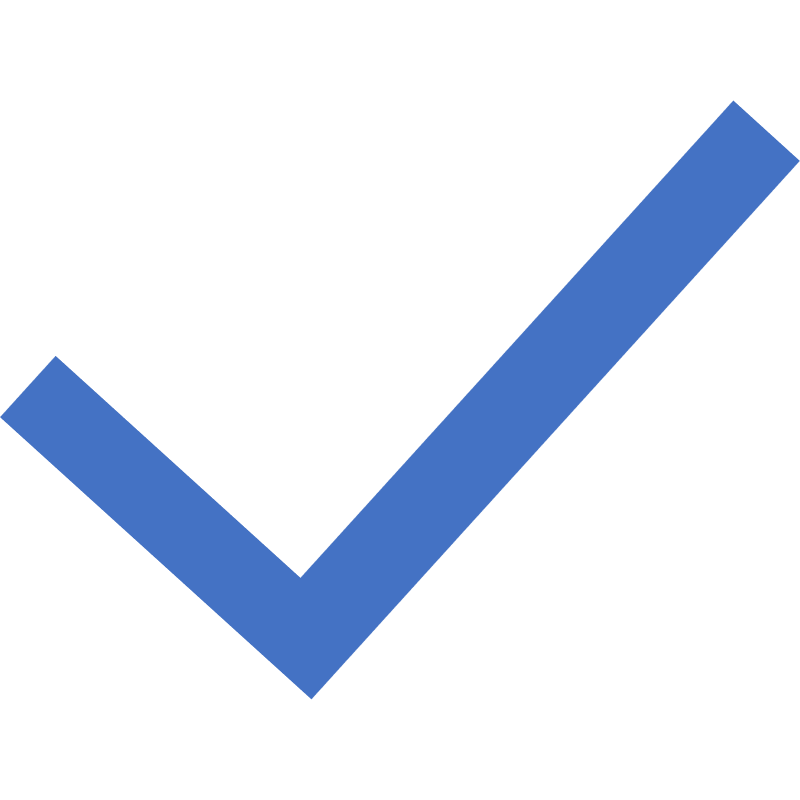 二、排列数的定义
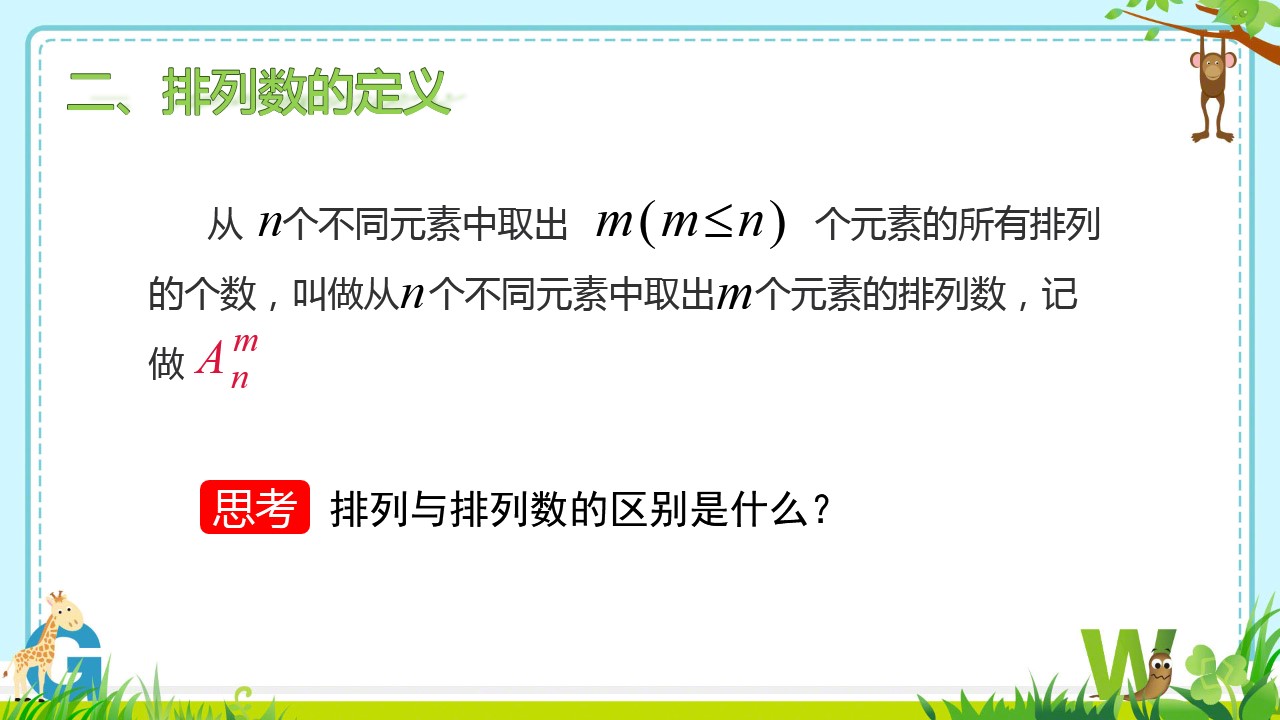 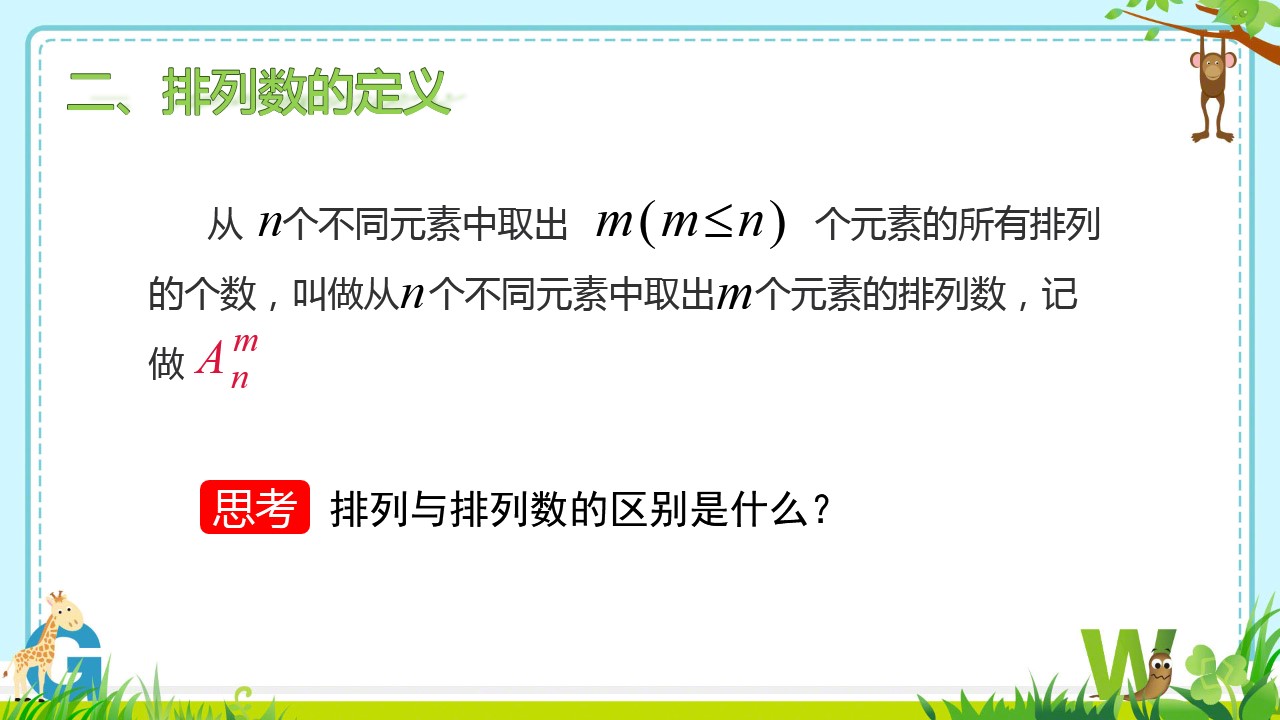 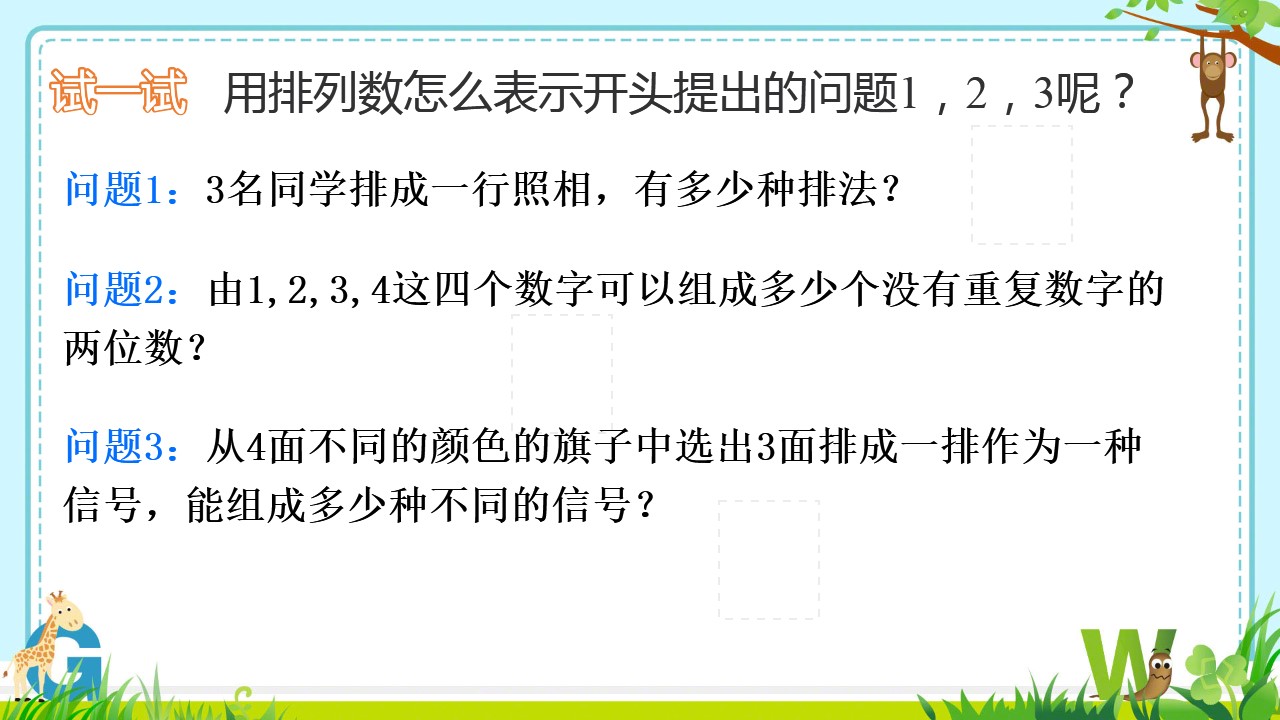 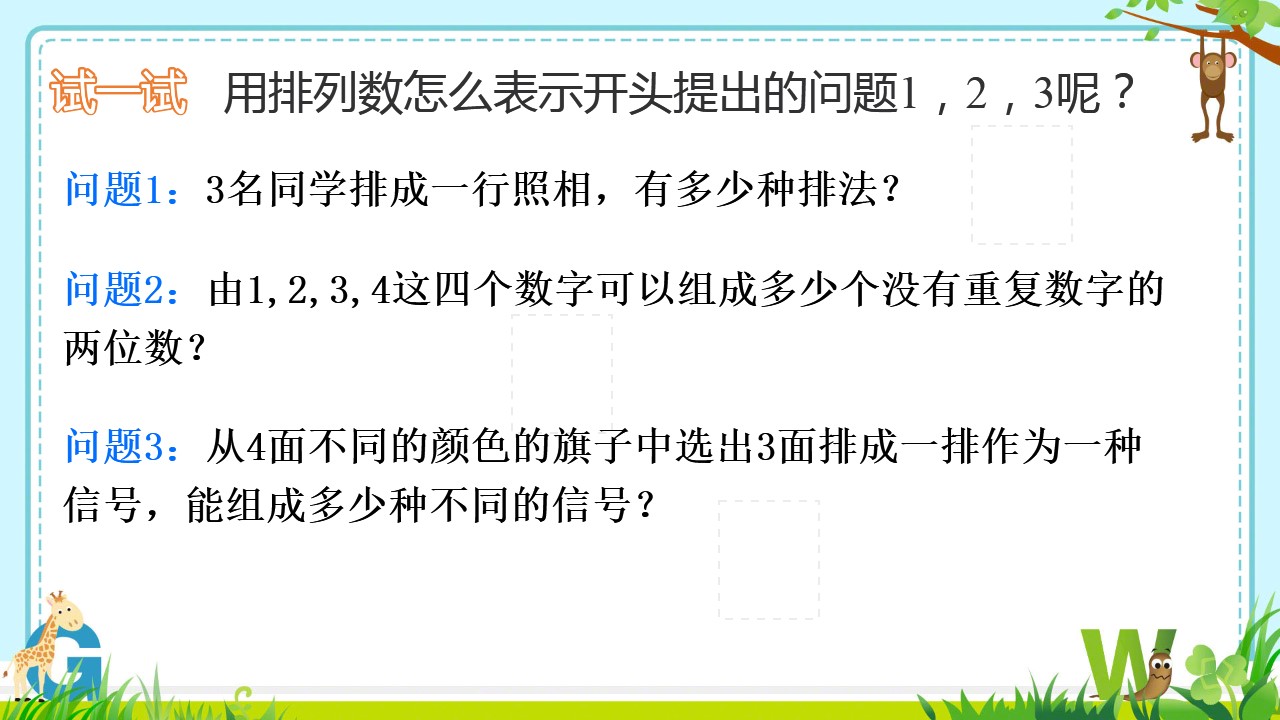 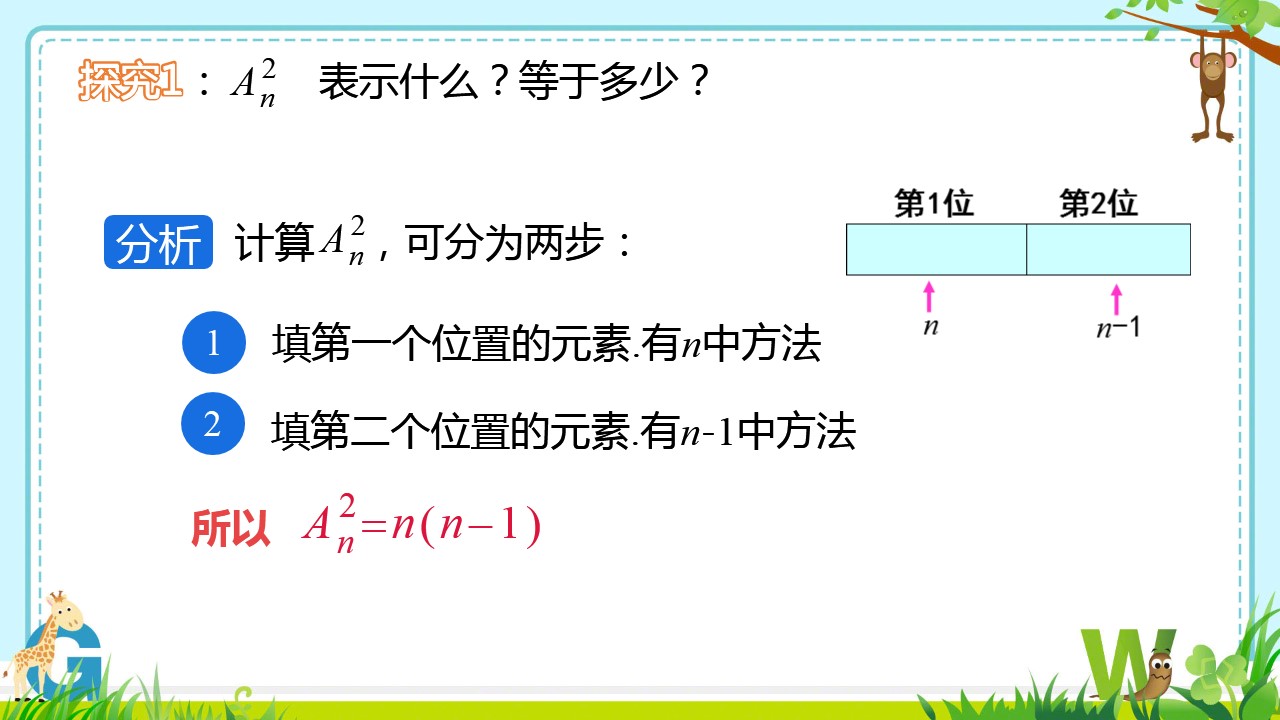 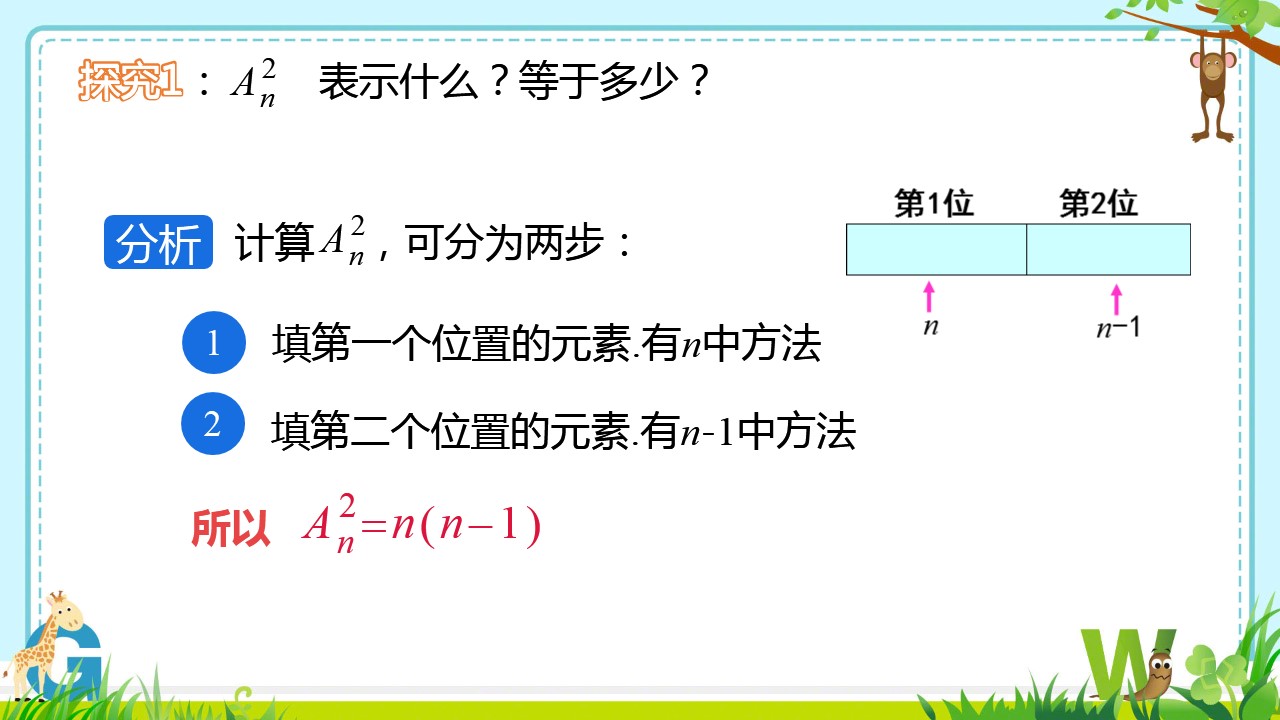 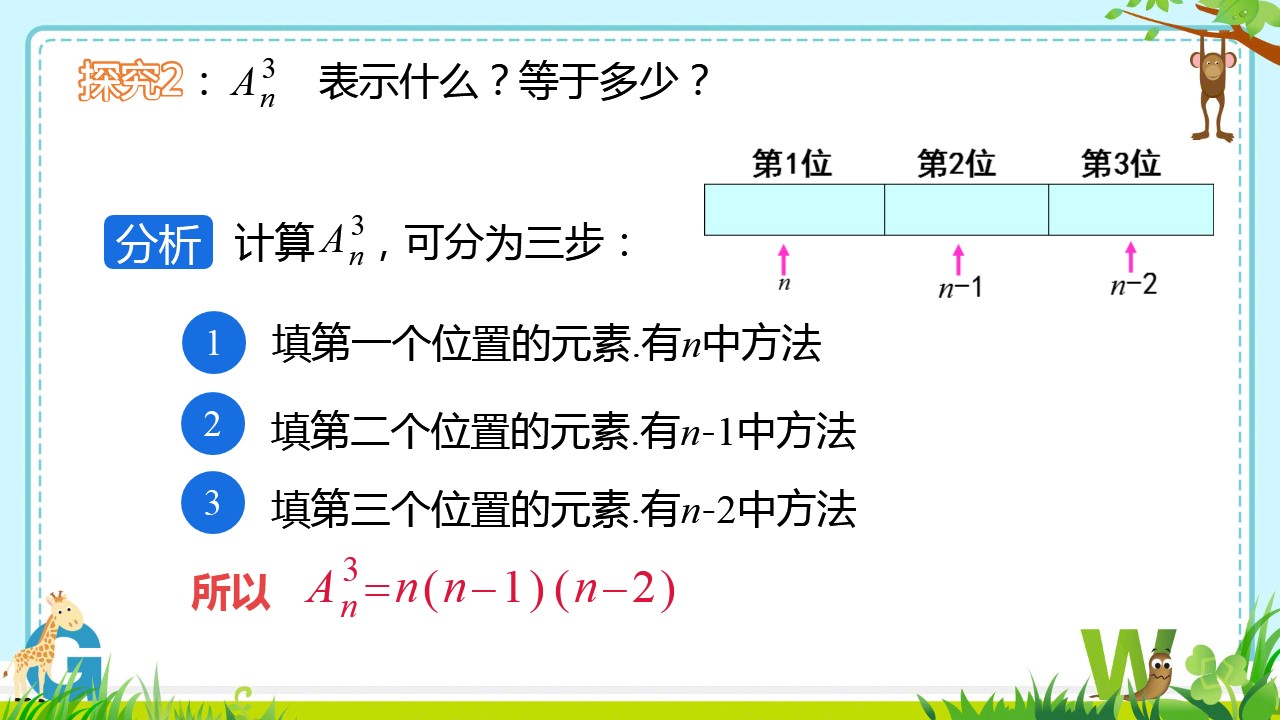 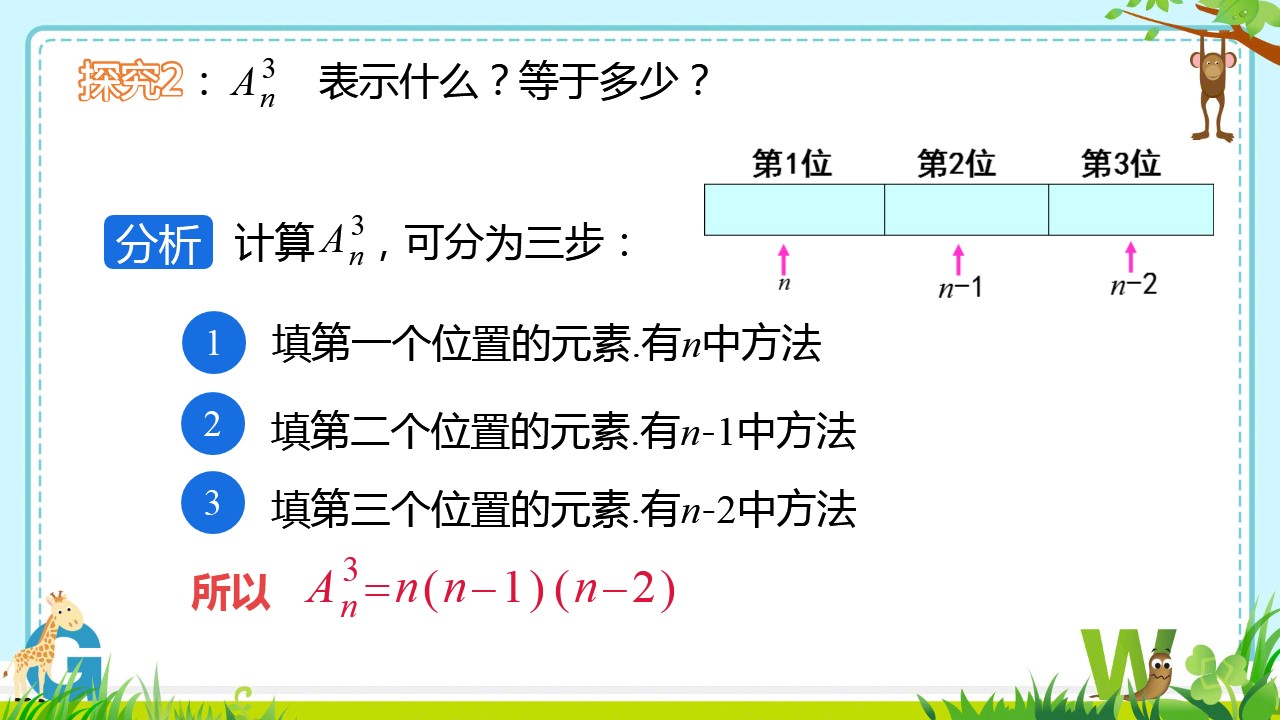 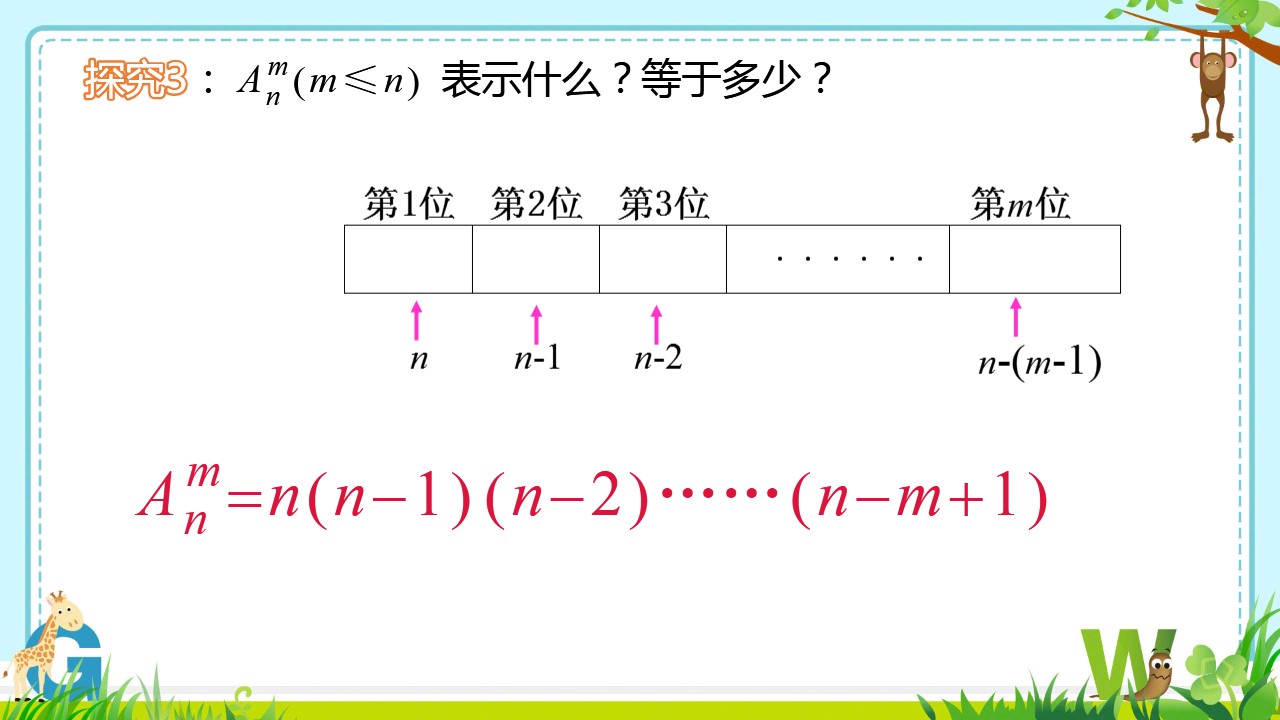 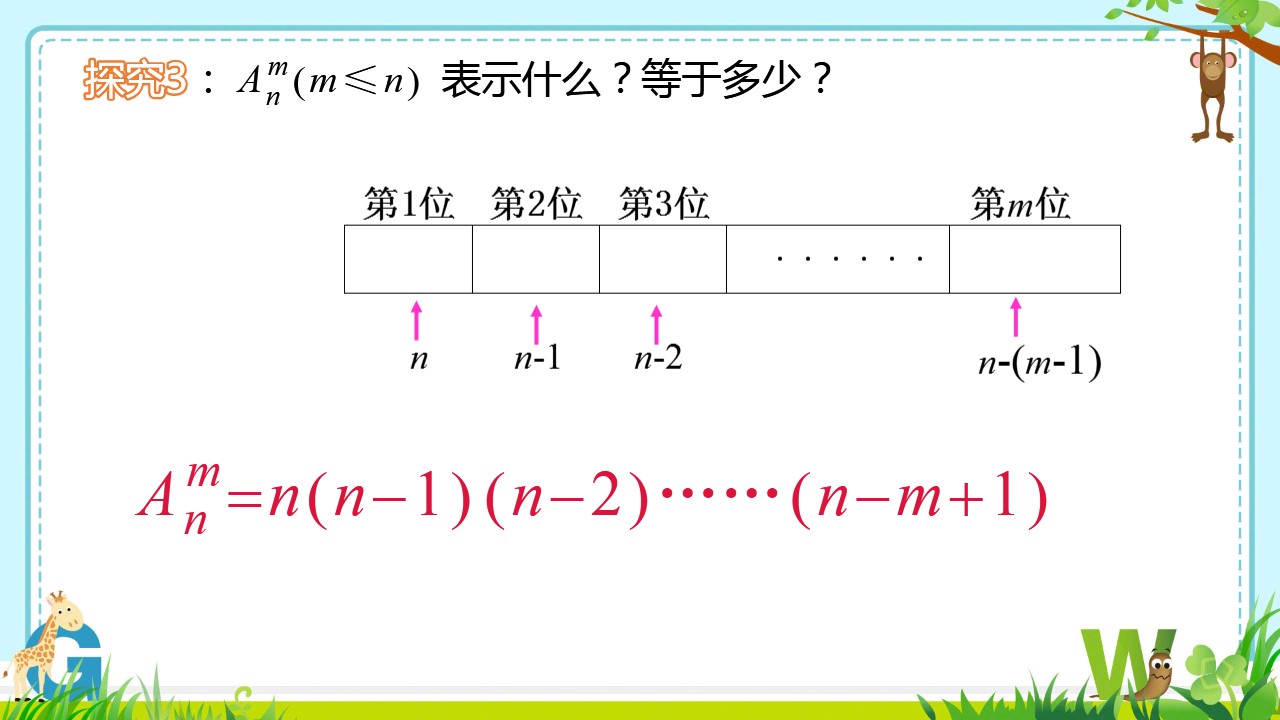 三、排列数公式
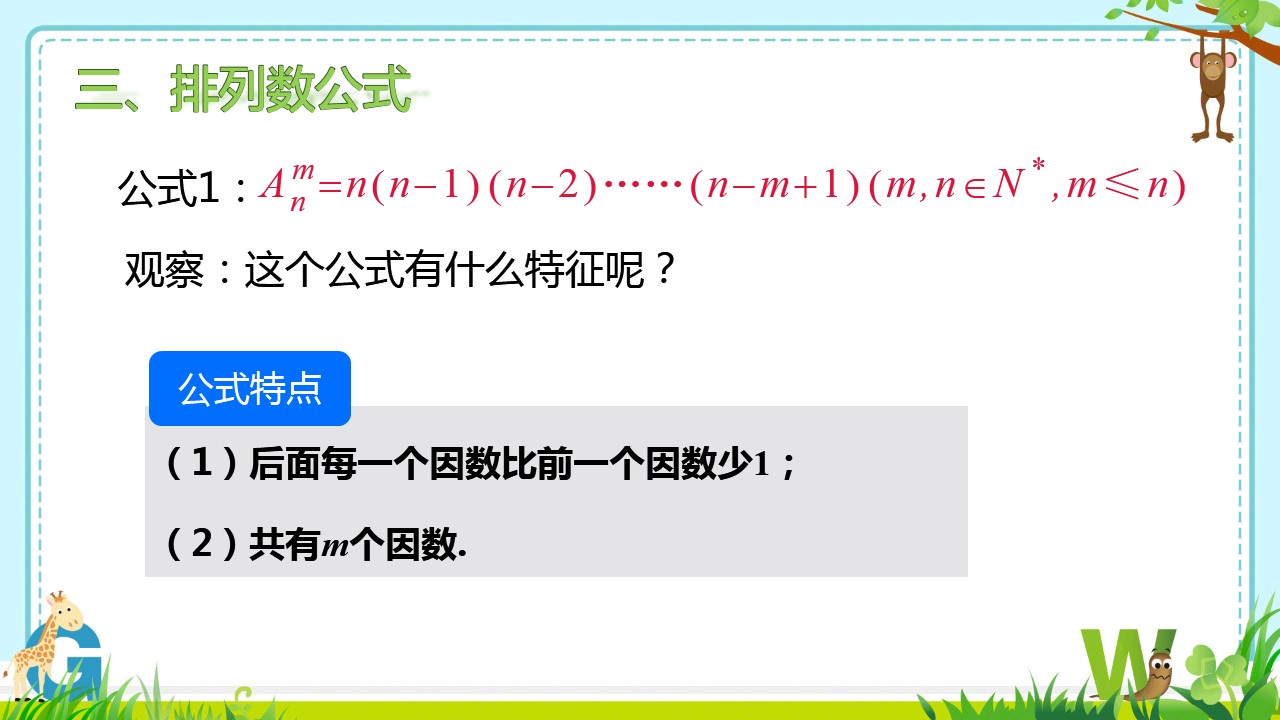 四、例题讲解
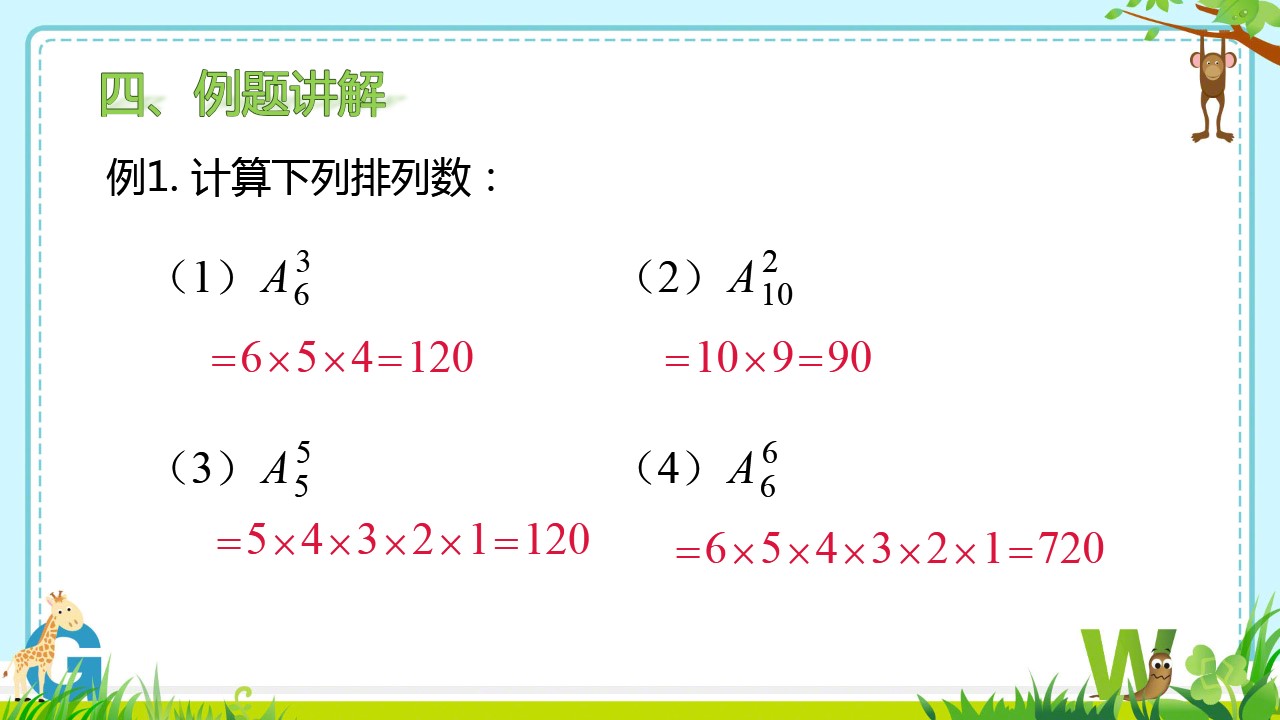 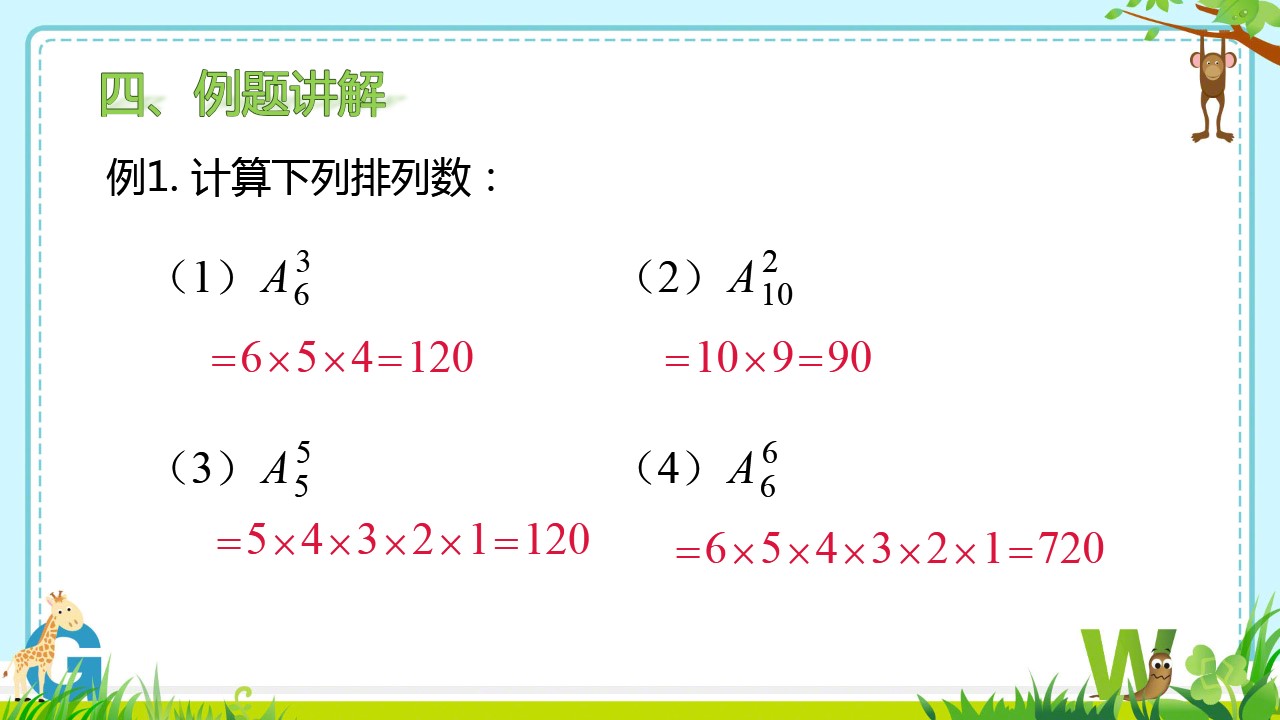 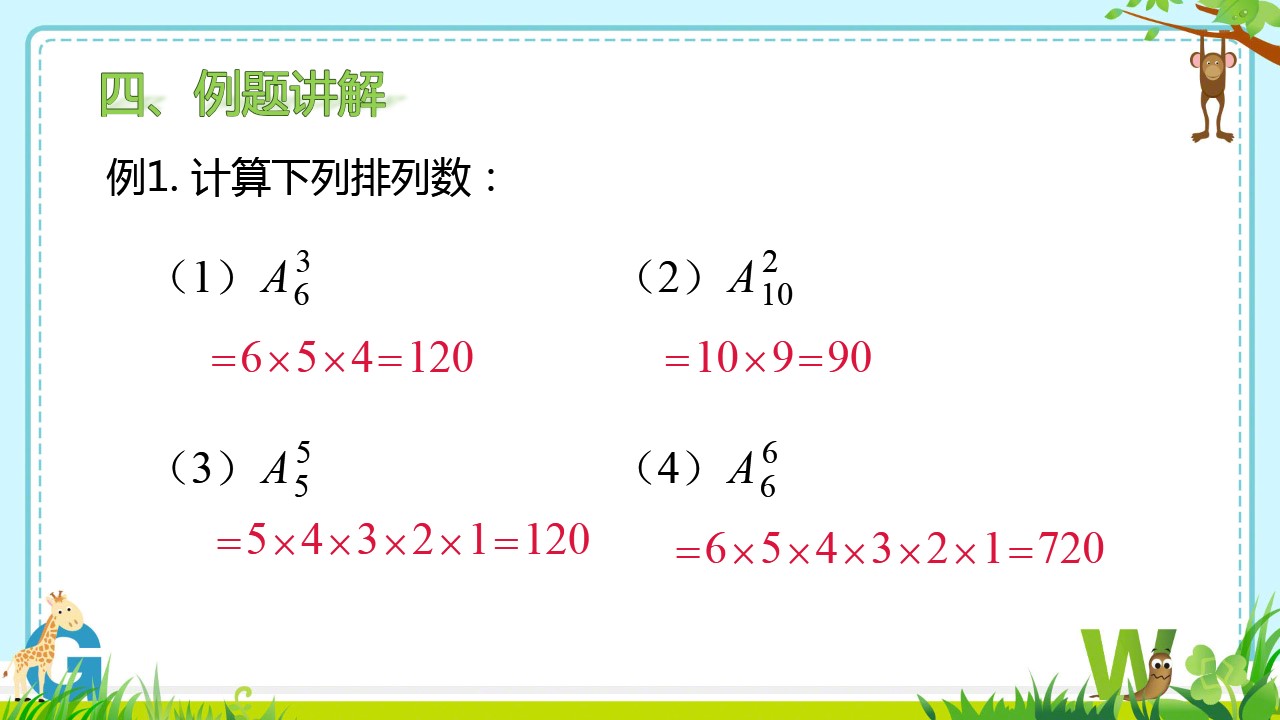 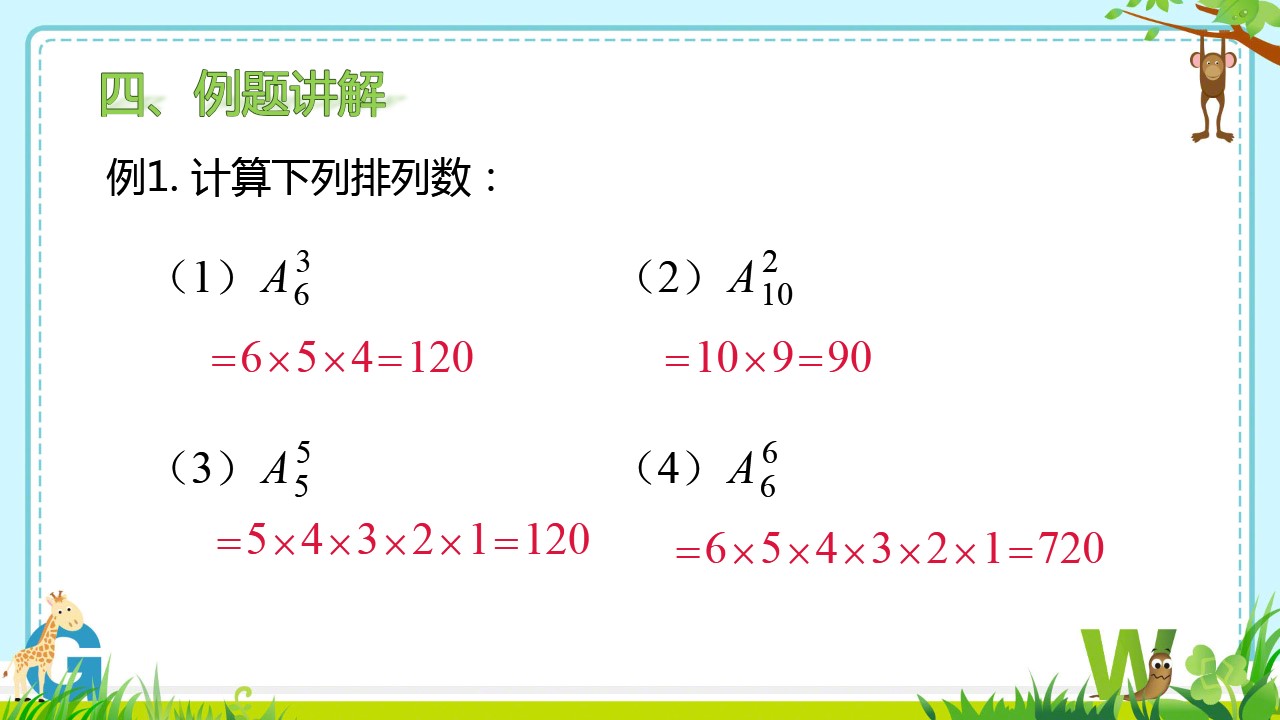 四、例题讲解
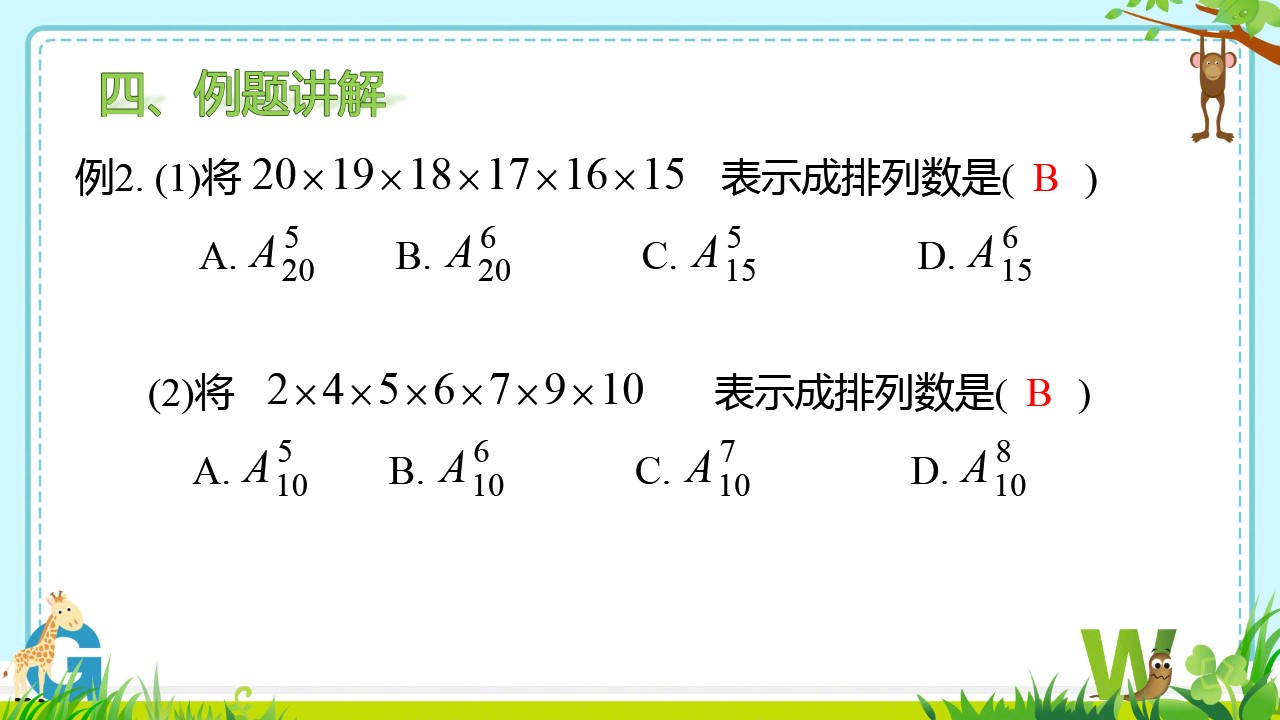 三、排列数公式
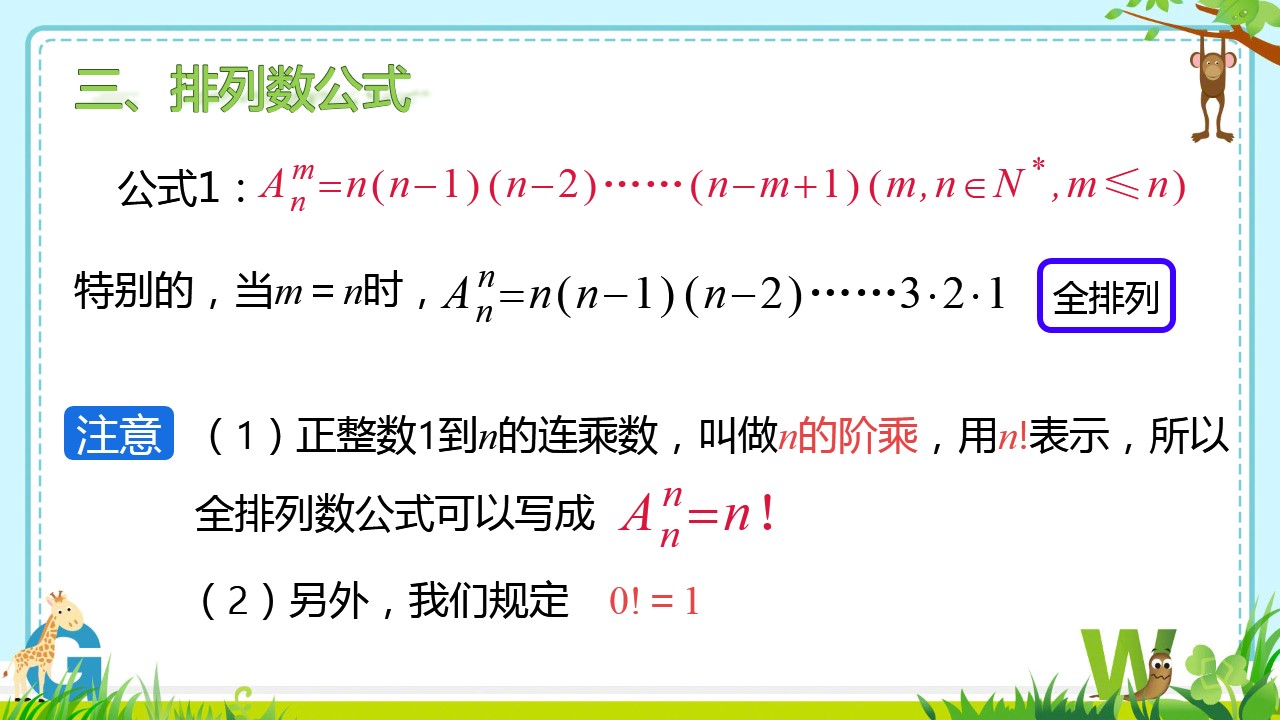 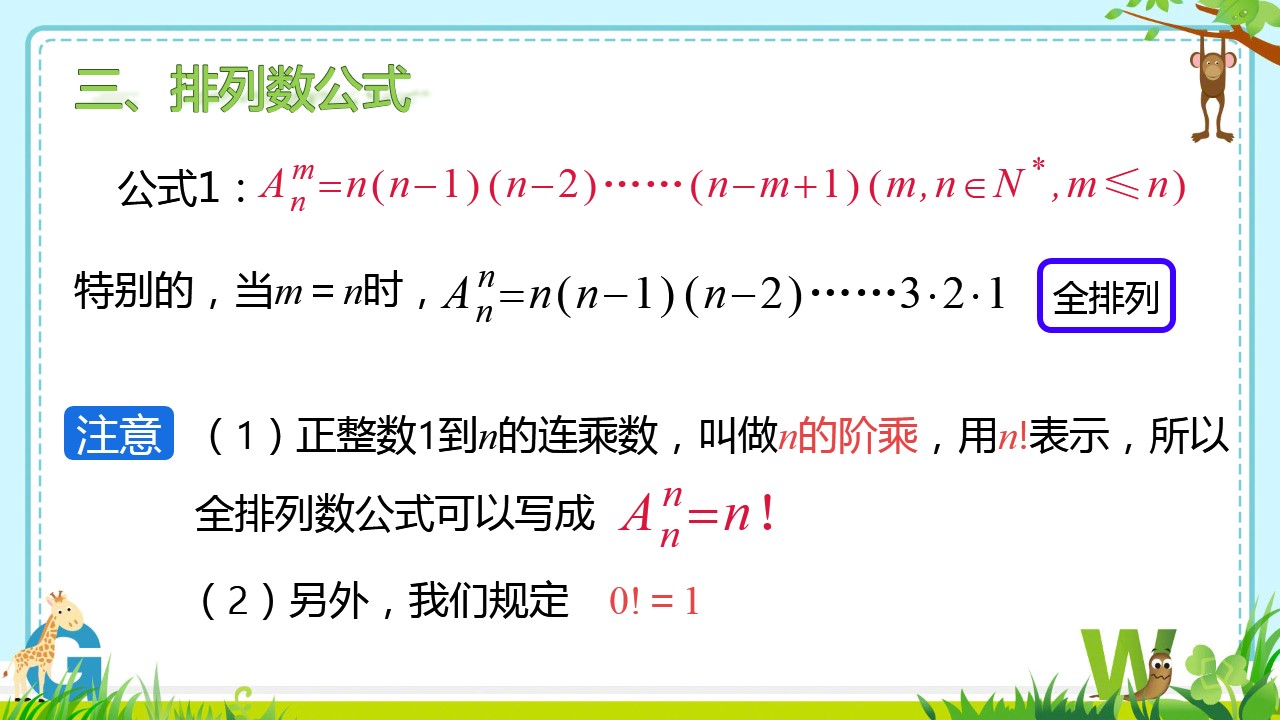 三、排列数公式
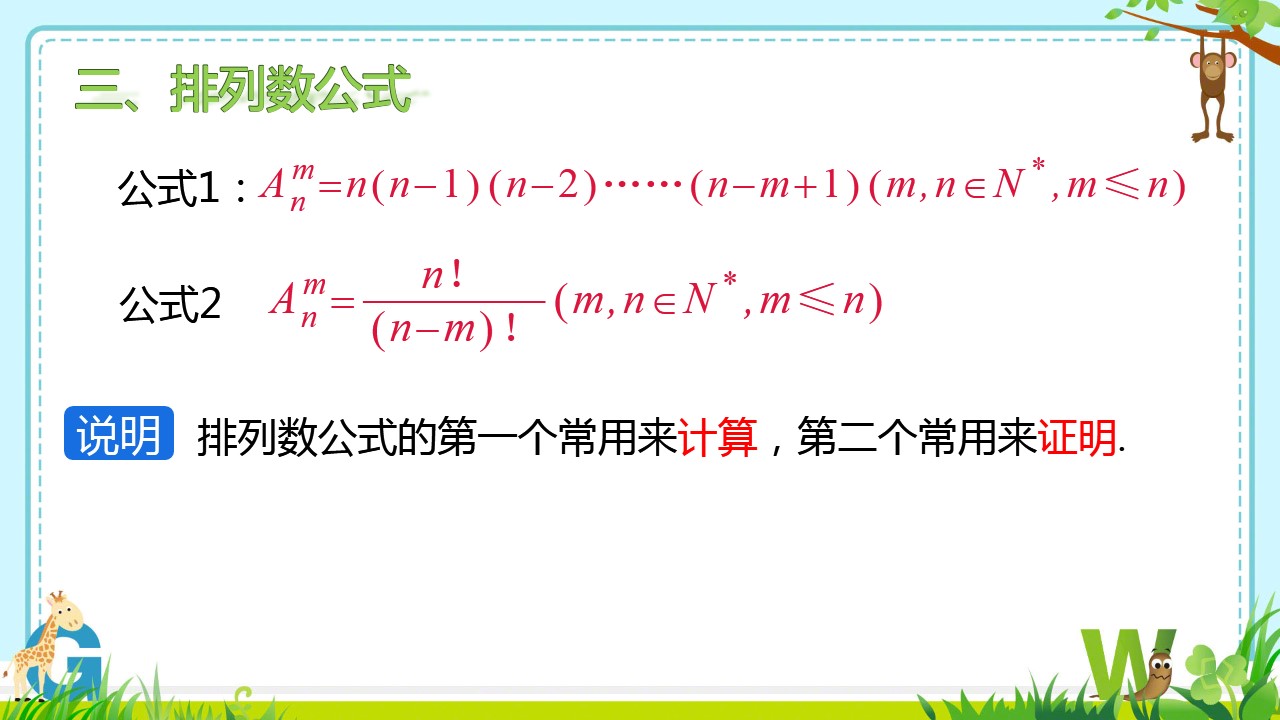 四、例题讲解
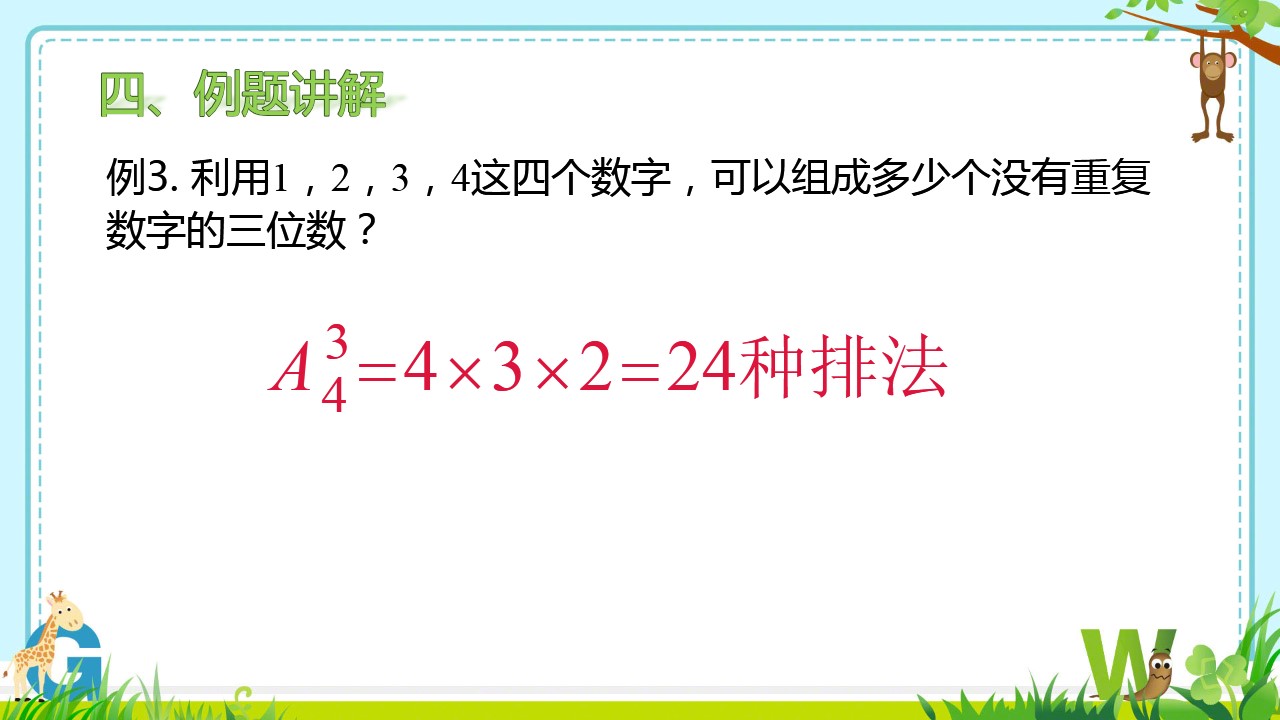 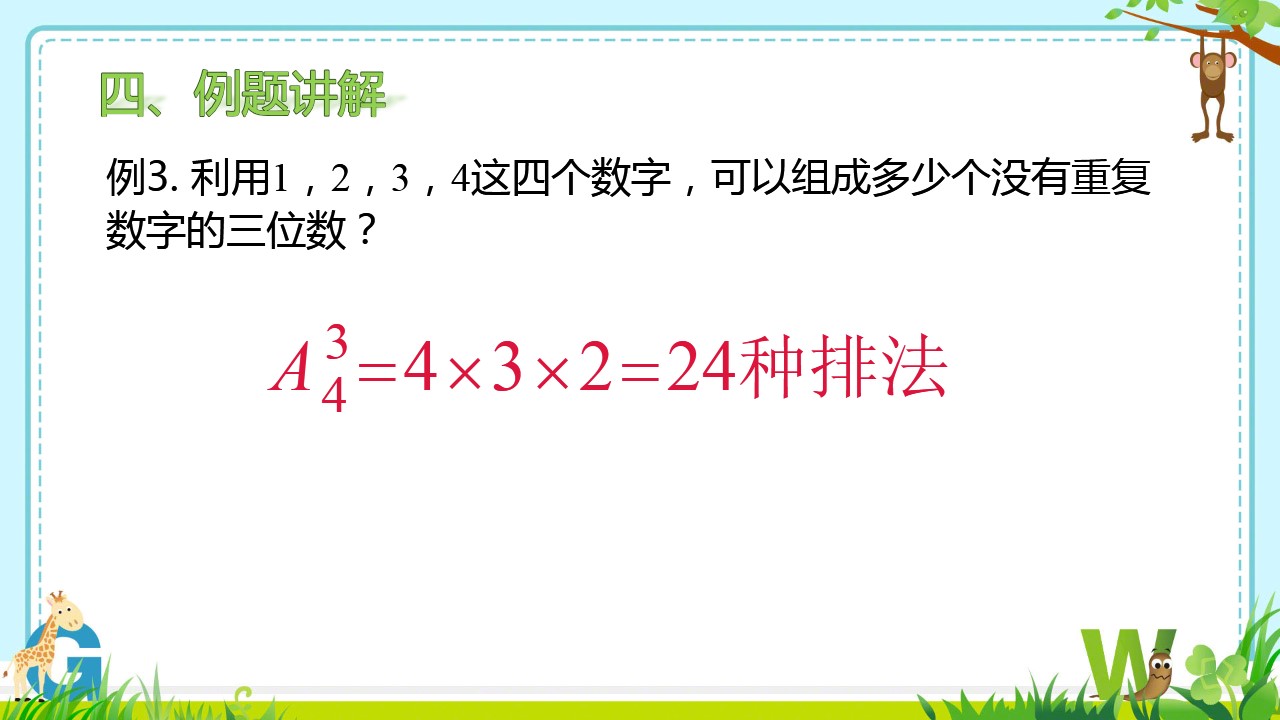 四、例题讲解
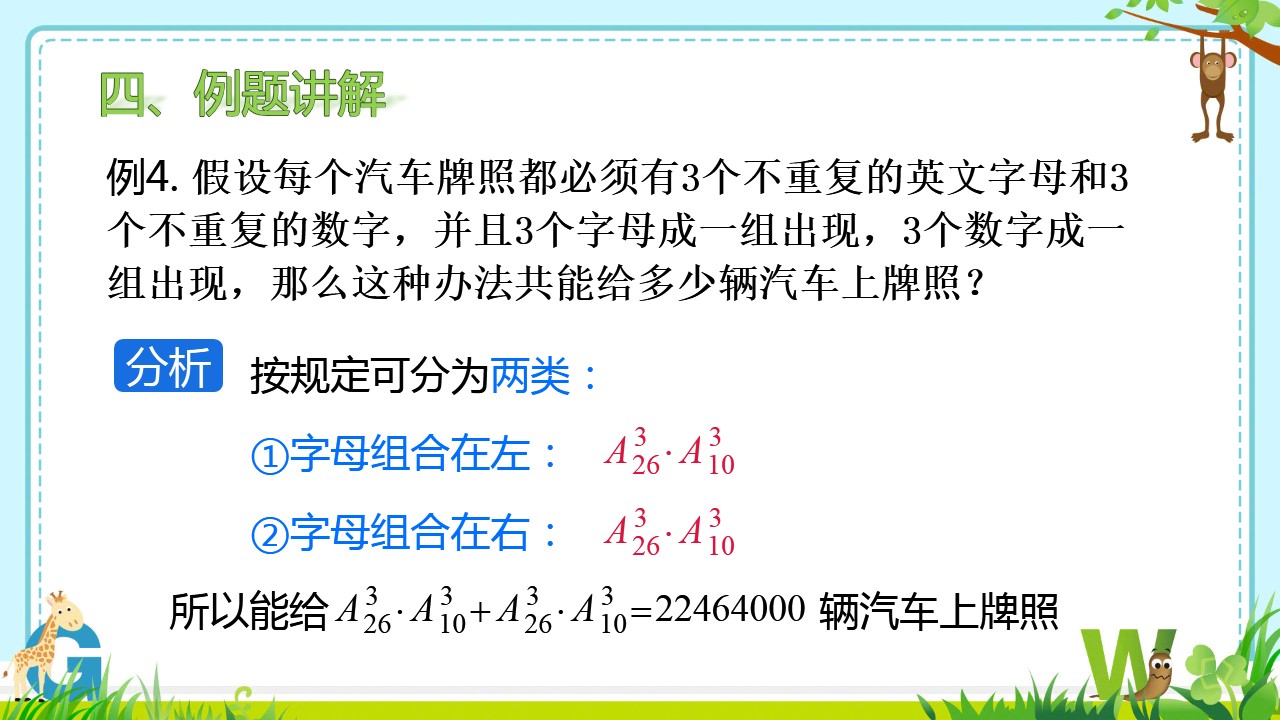 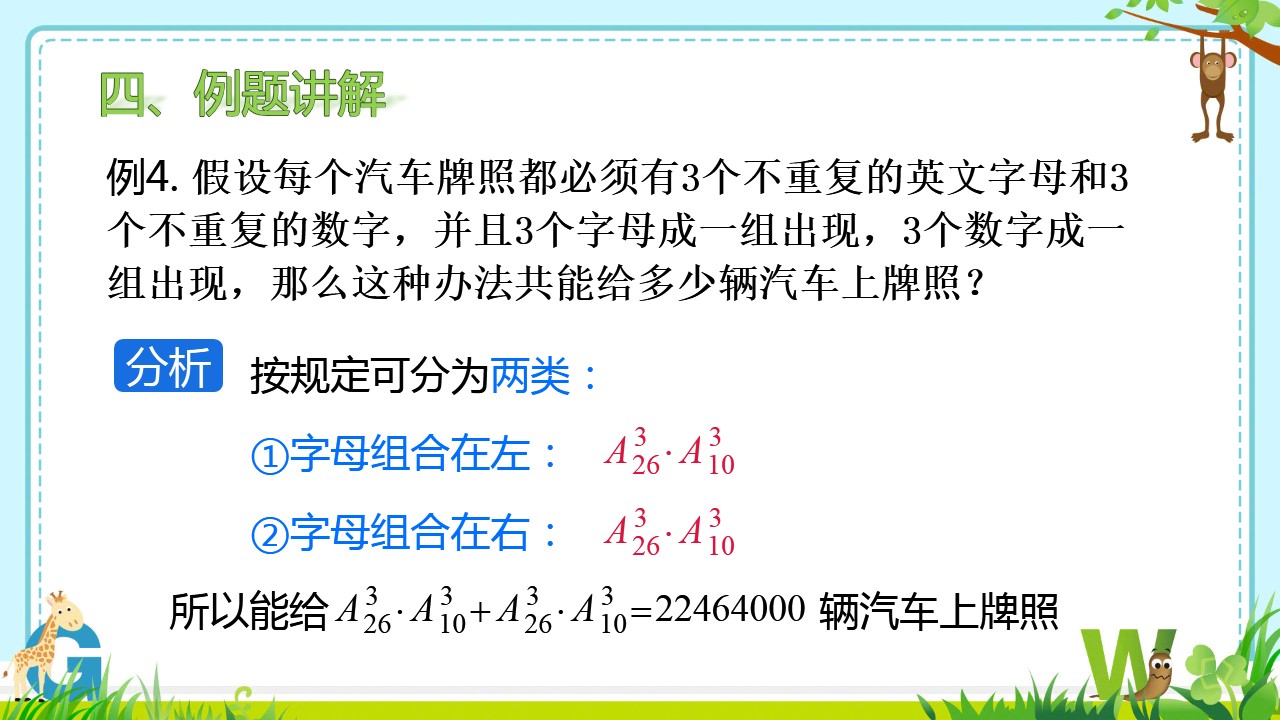 五、课堂练习
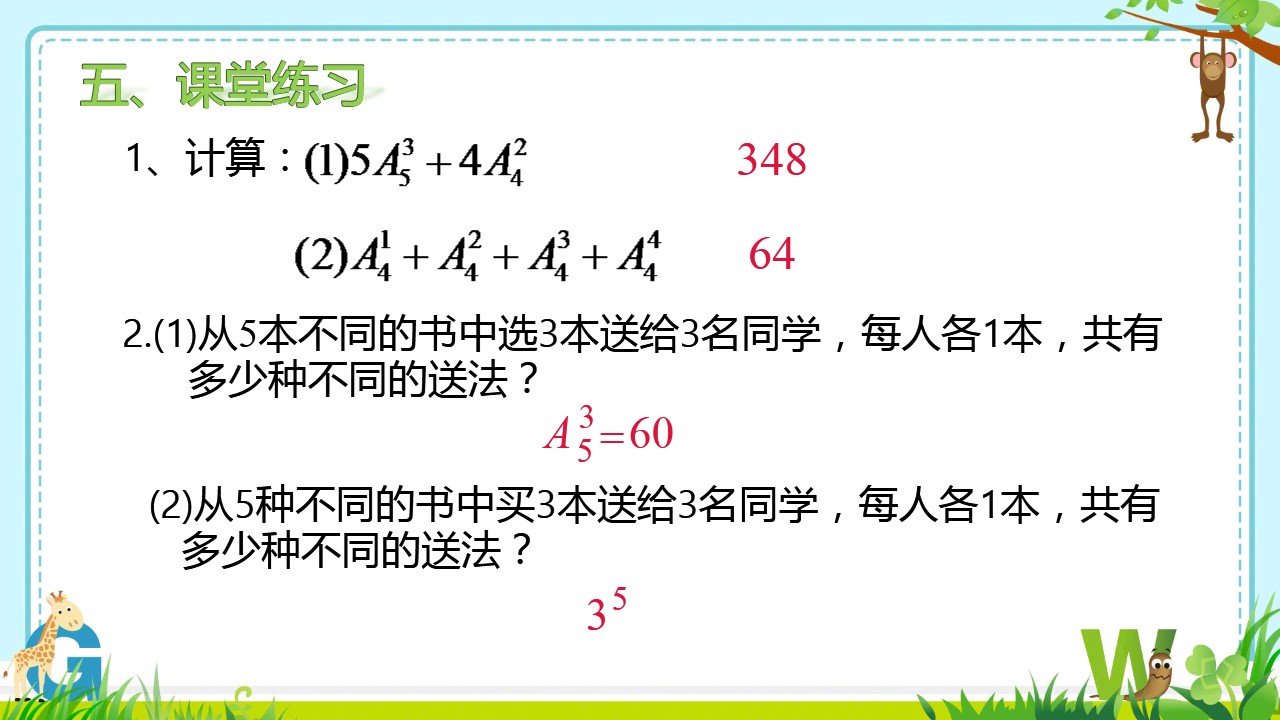 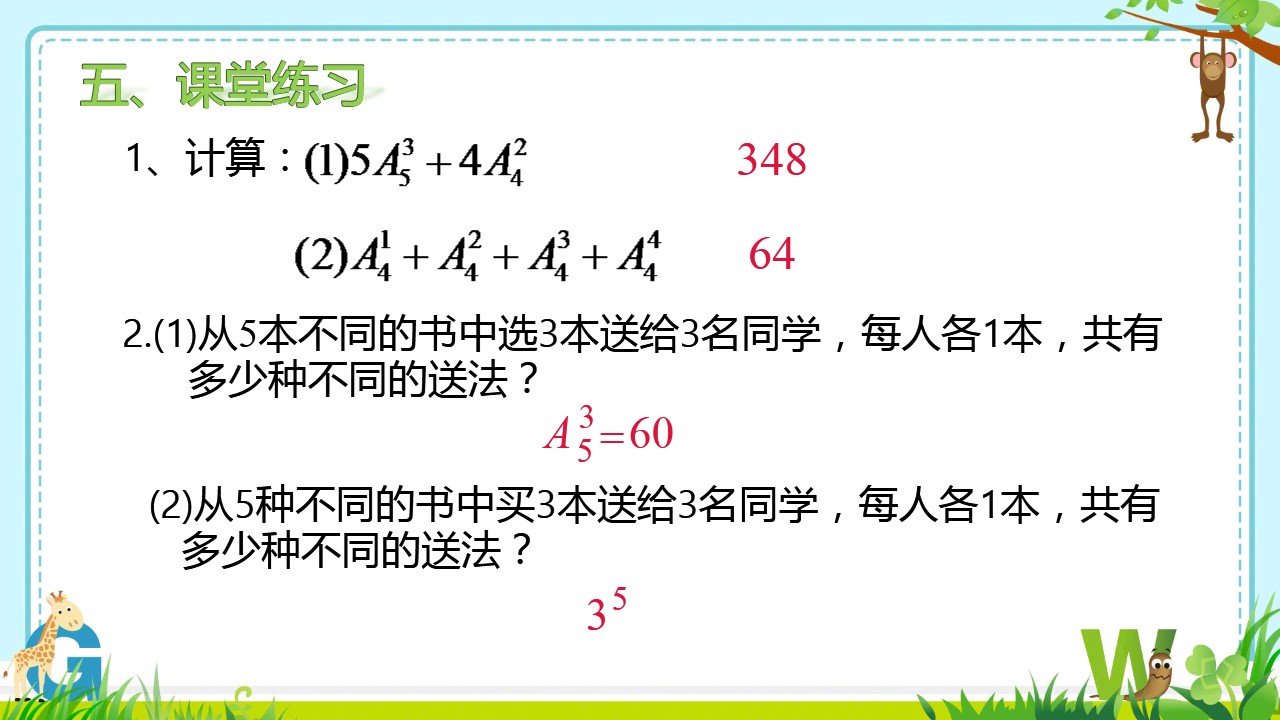 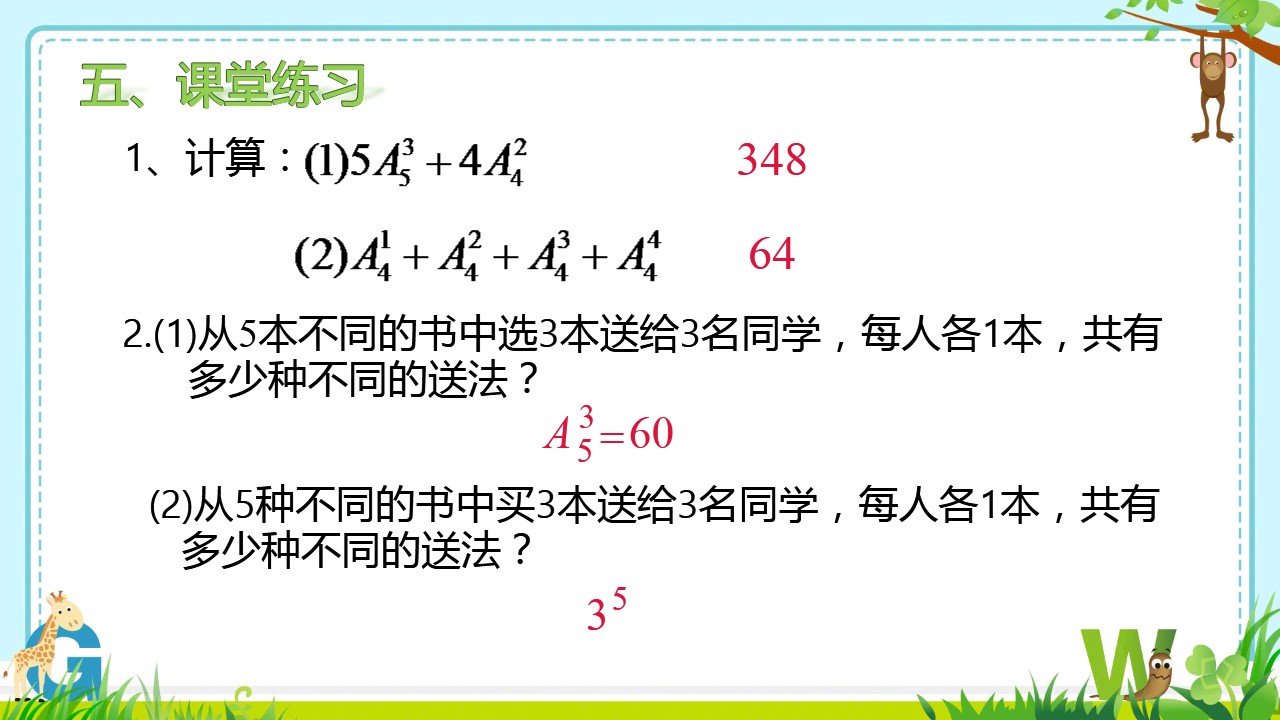 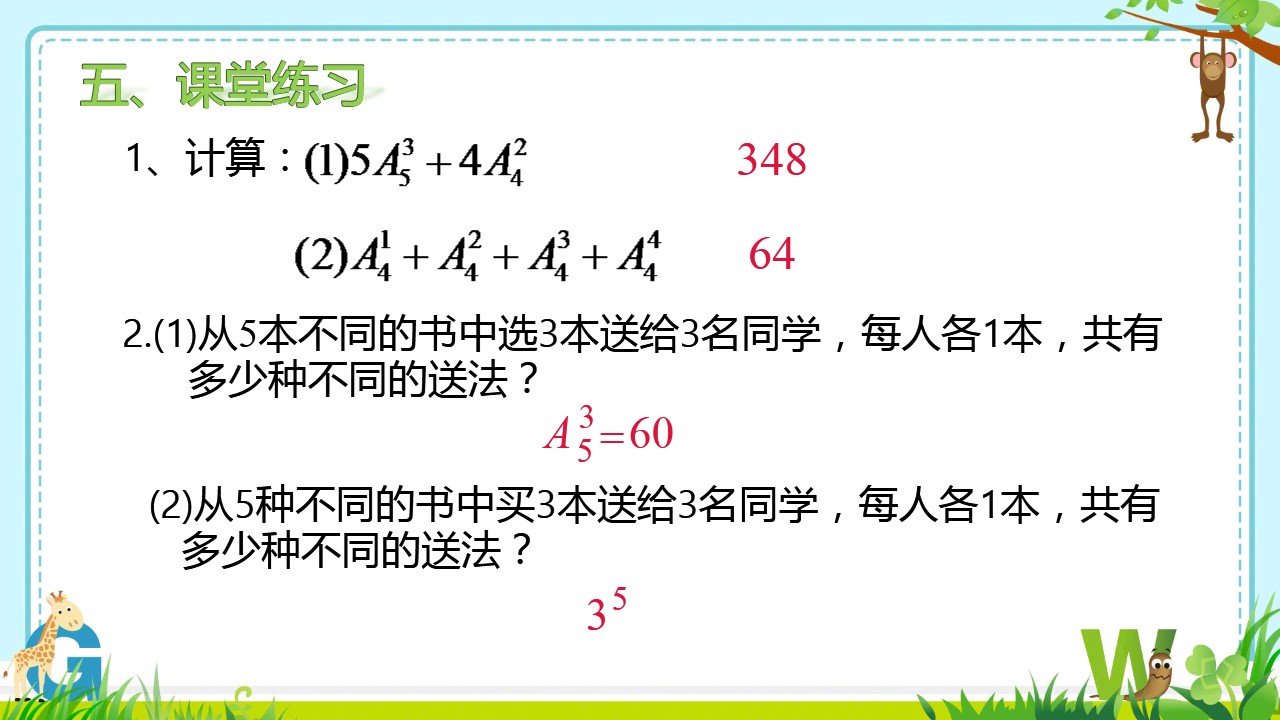 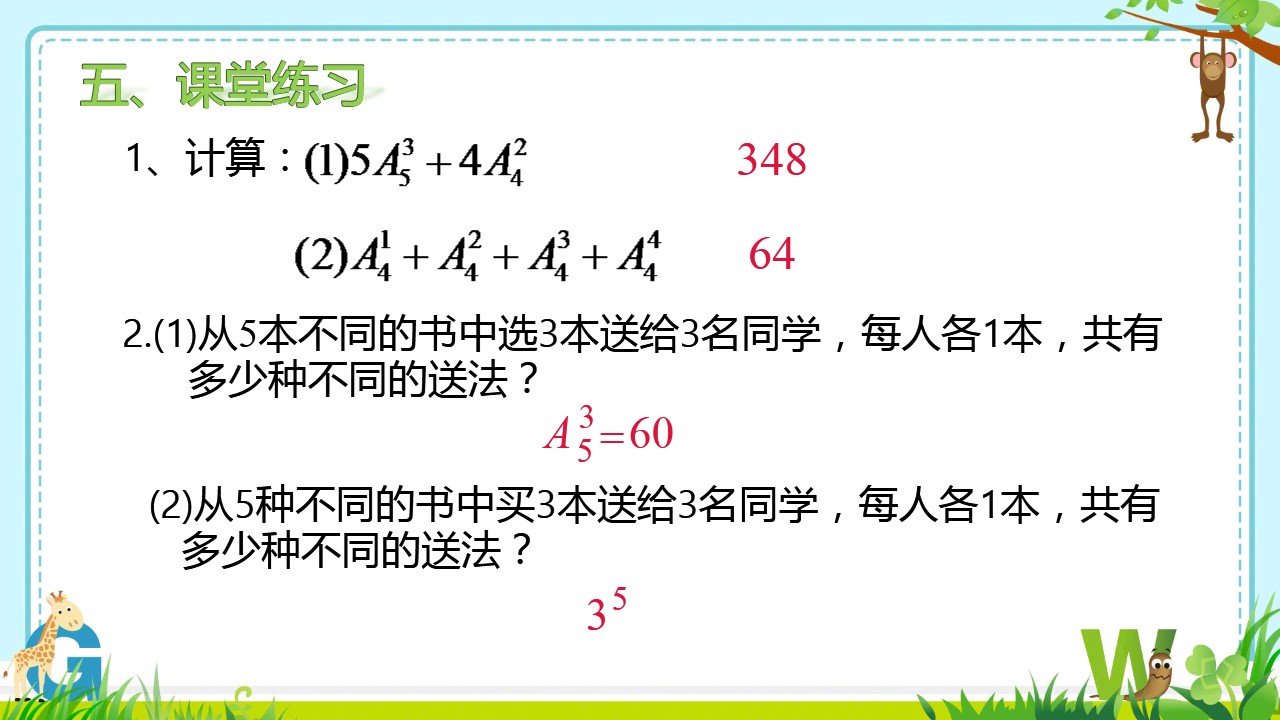 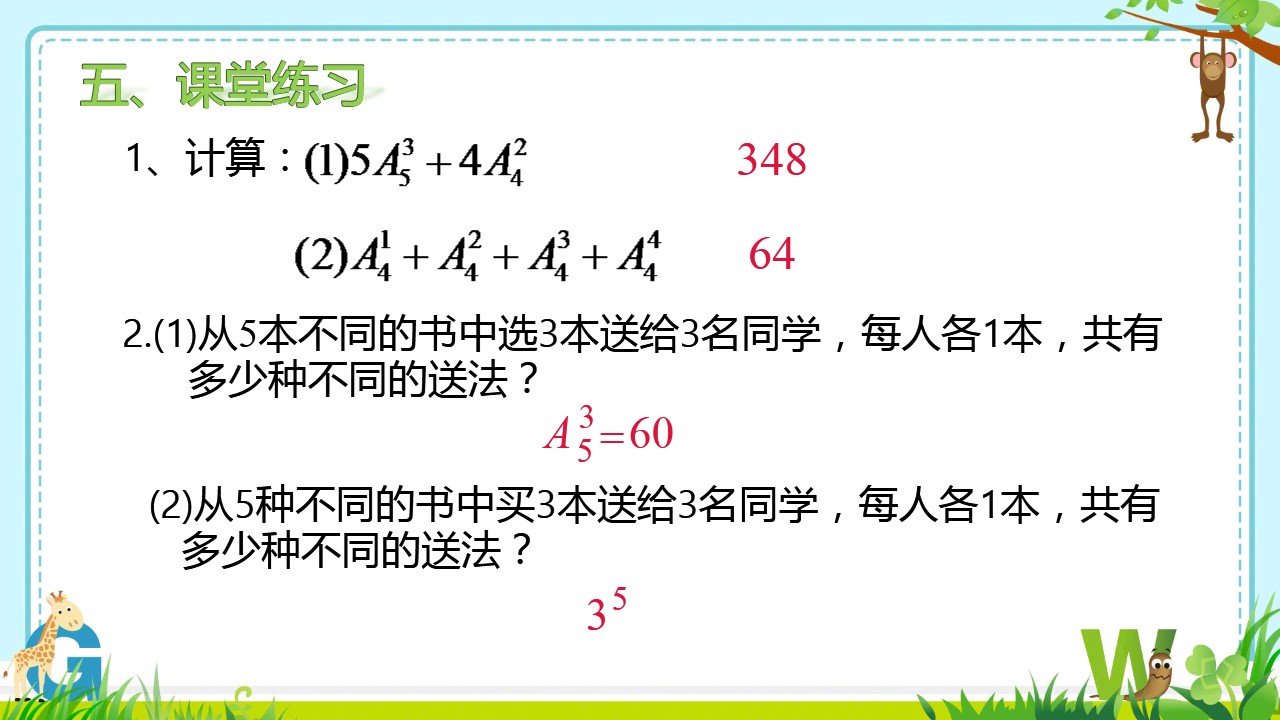 课堂小结
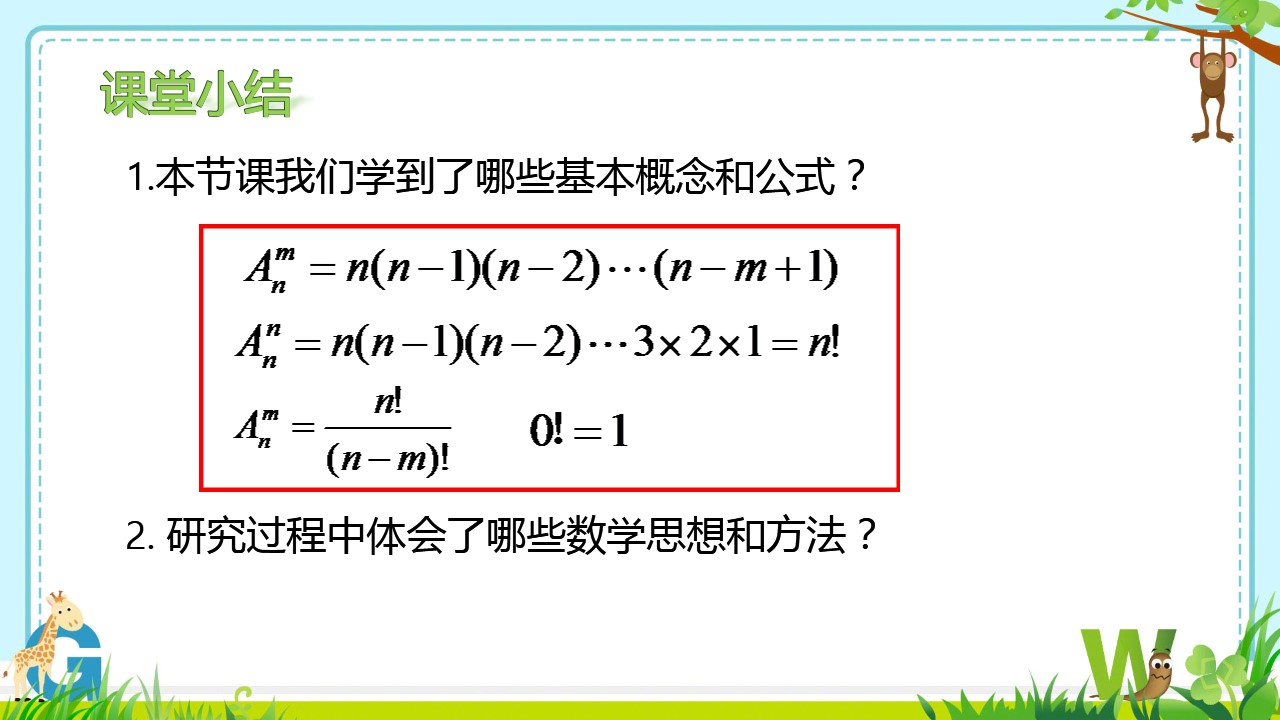 五、课堂练习
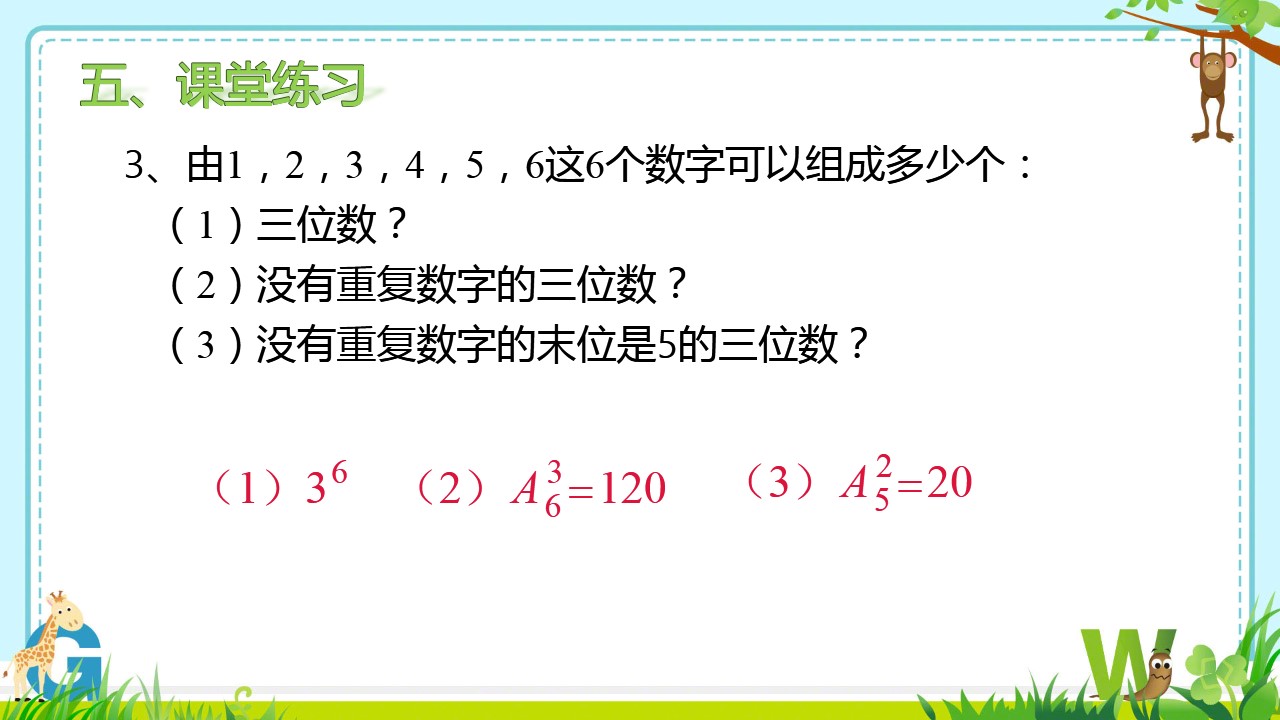 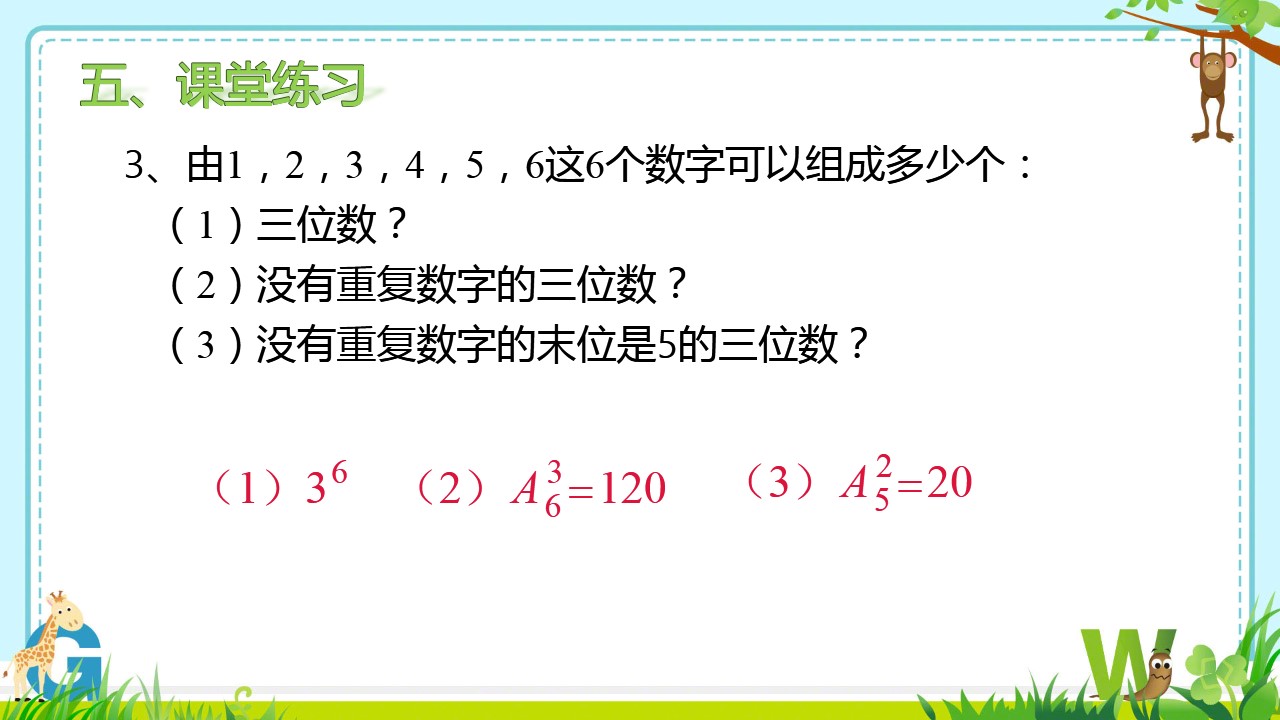 课后作业
书本练习题：2-5

分层作业（十四）：1-10